Министерство образования РМ
Портфолио
Шалашовой Татьяны Александровны
воспитателя
Муниципального дошкольного
образовательного учреждения
         «Детский сад № 93»
    г. о.  Саранск
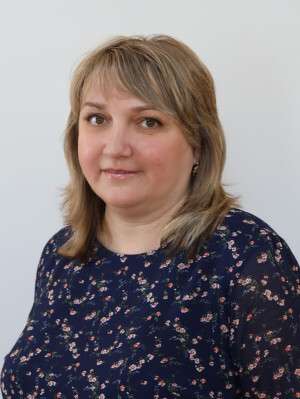 Дата рождения: 01.03.1979г.
Профессиональное образование: высшее , МГУ им. Н.П.Огарева,
 по специальности «Филология. Русский язык и литература.»
Квалификация: учитель русского языка и литературы
Профессиональная переподготовка: ГБУ ВПО «Мордовский республиканский 
институт образования» по программе «Педагогика и методика дошкольного
образования».
Квалификация: воспитатель
Стаж педагогической работы (по специальности): 20 лет
Общий трудовой стаж:  25 лет
Наличие квалификационной категории:  высшая
Дата последней аттестации: 24.12.2019г.
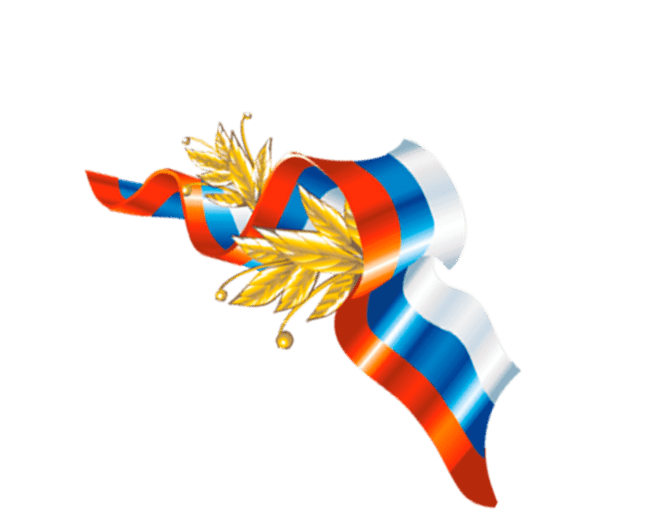 1. Участие в инновационной (экспериментальной) деятельности
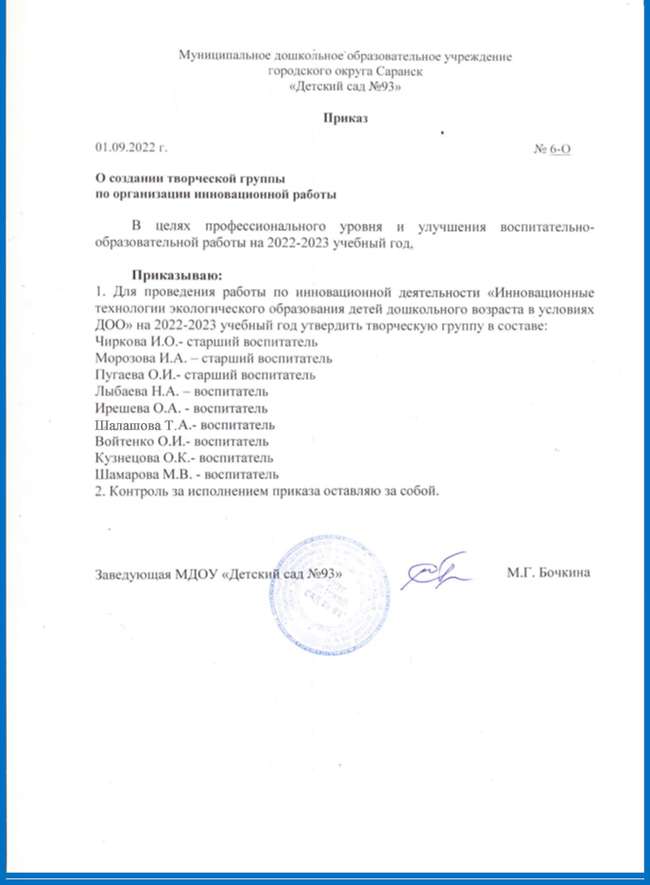 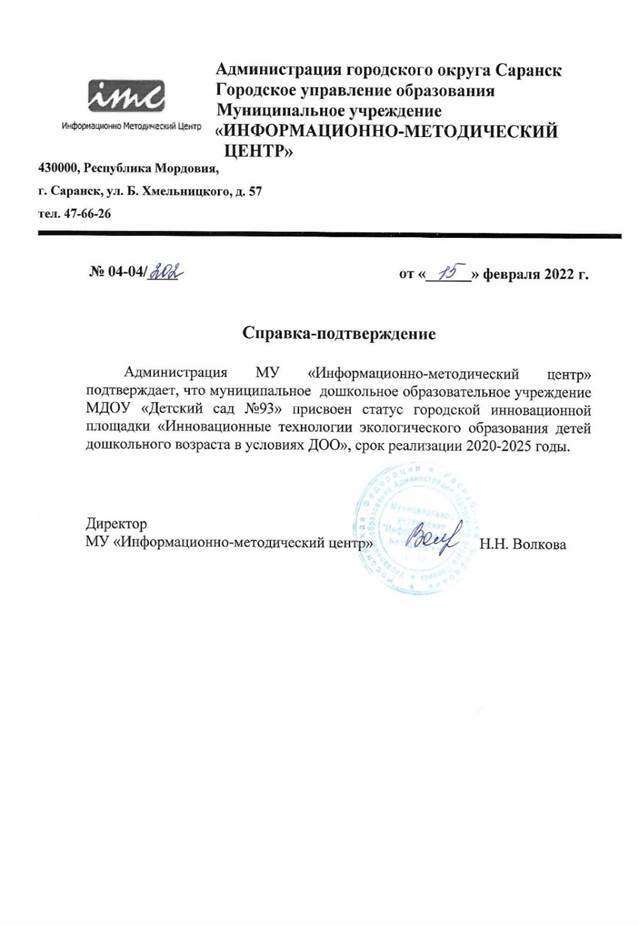 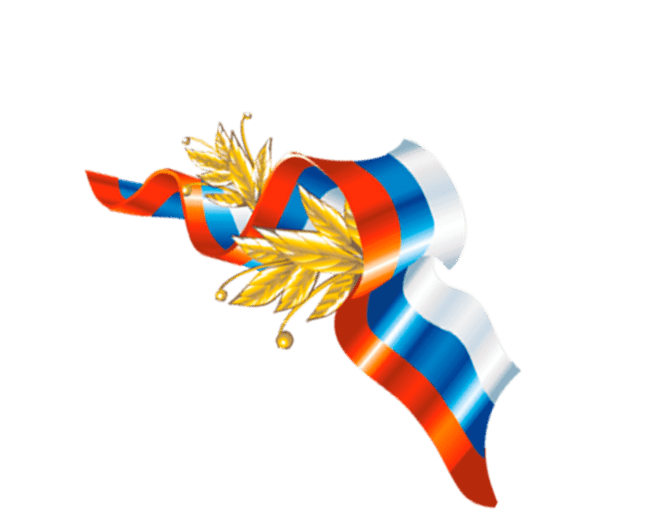 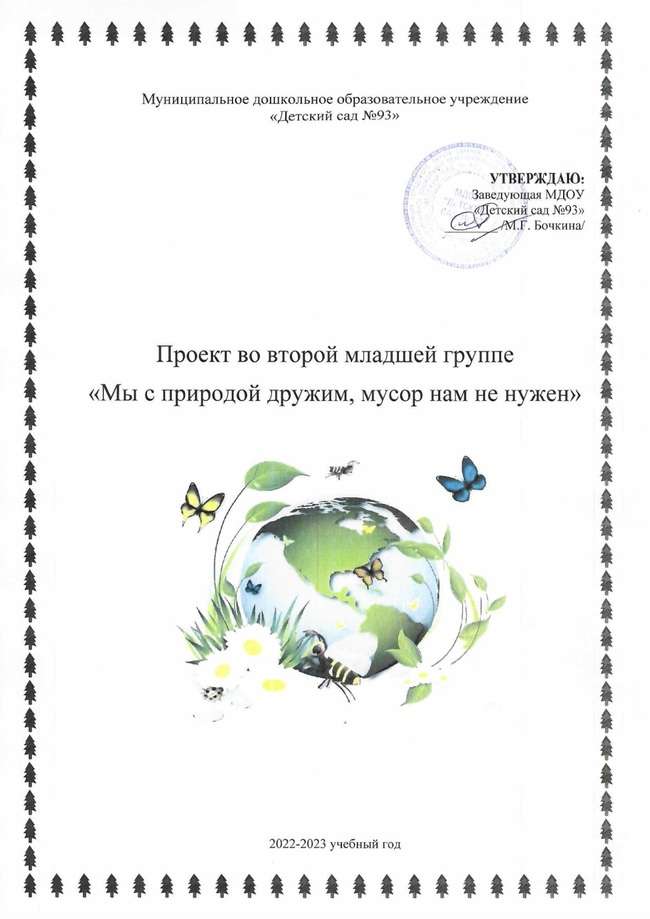 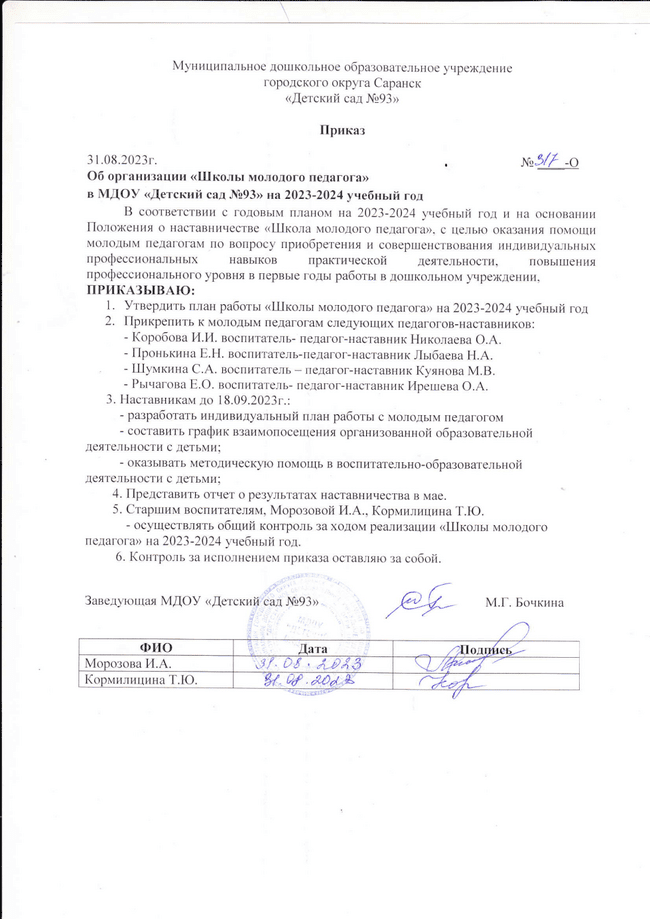 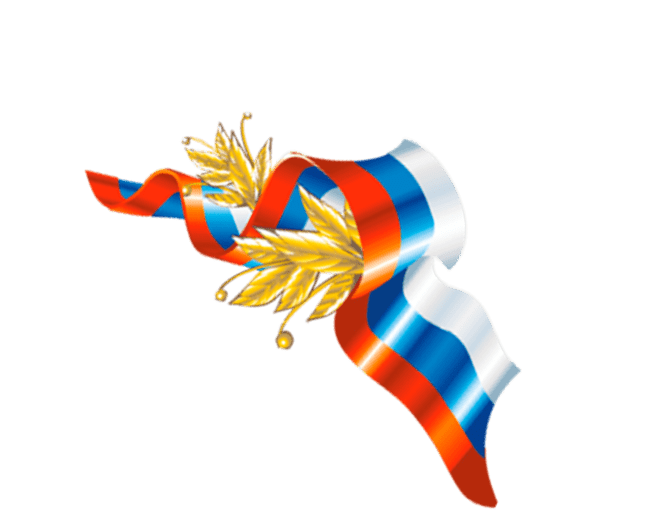 Наставничество
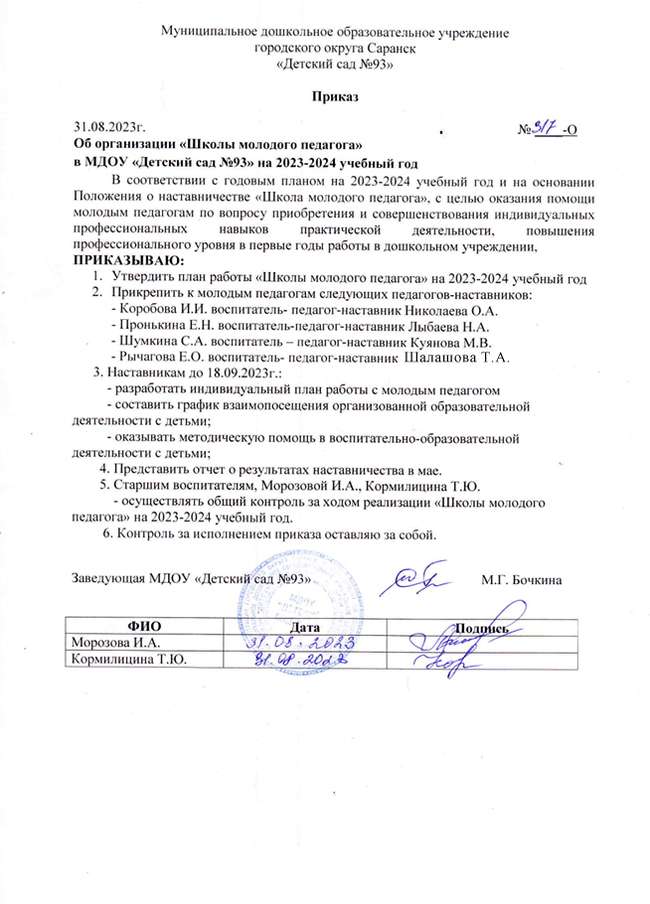 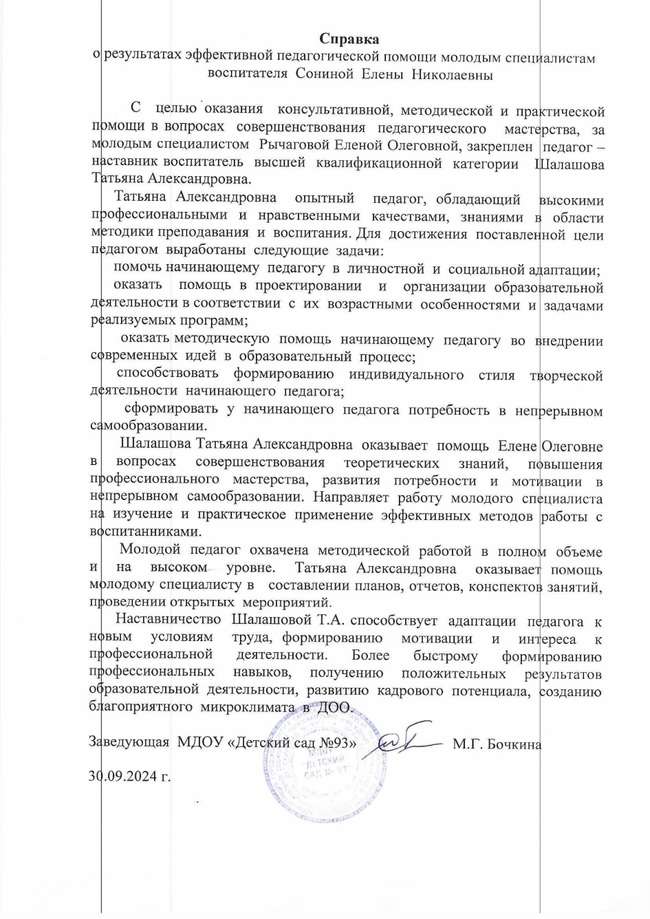 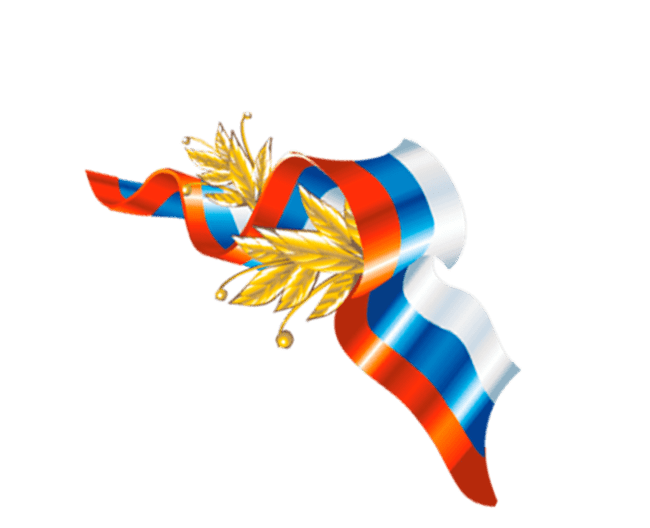 Наличие публикаций
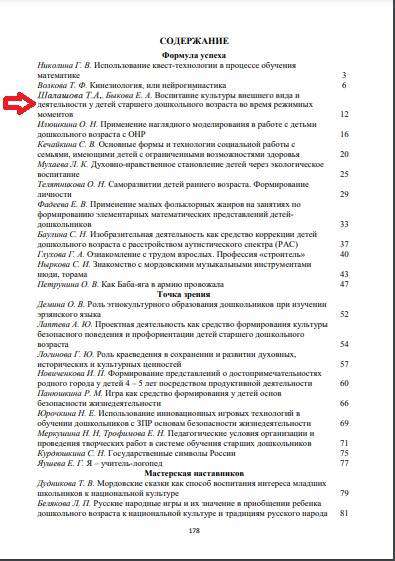 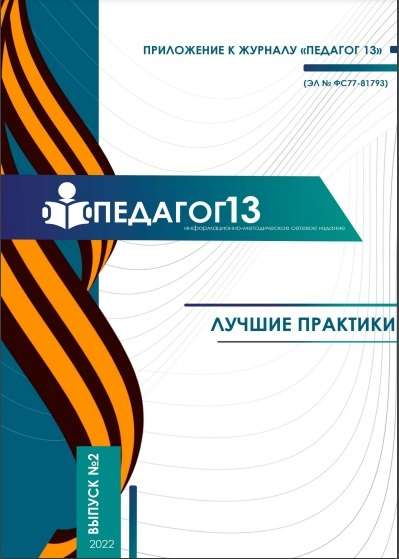 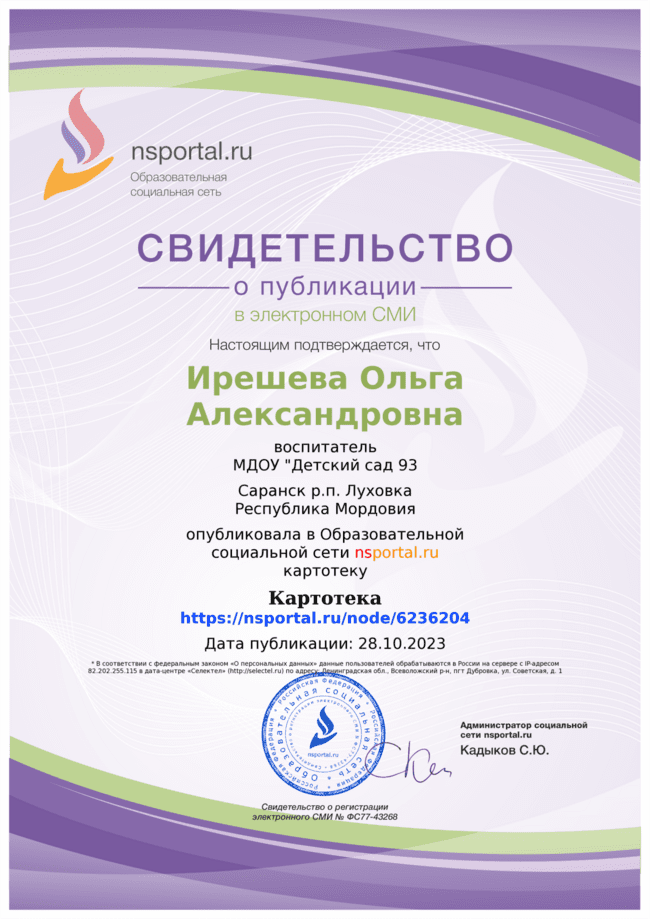 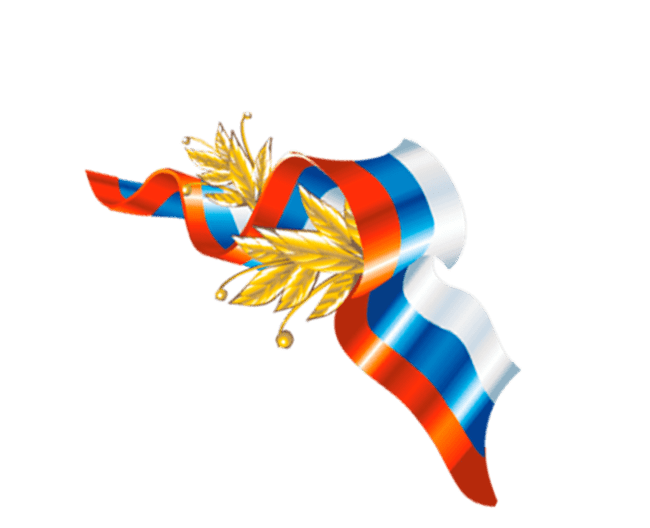 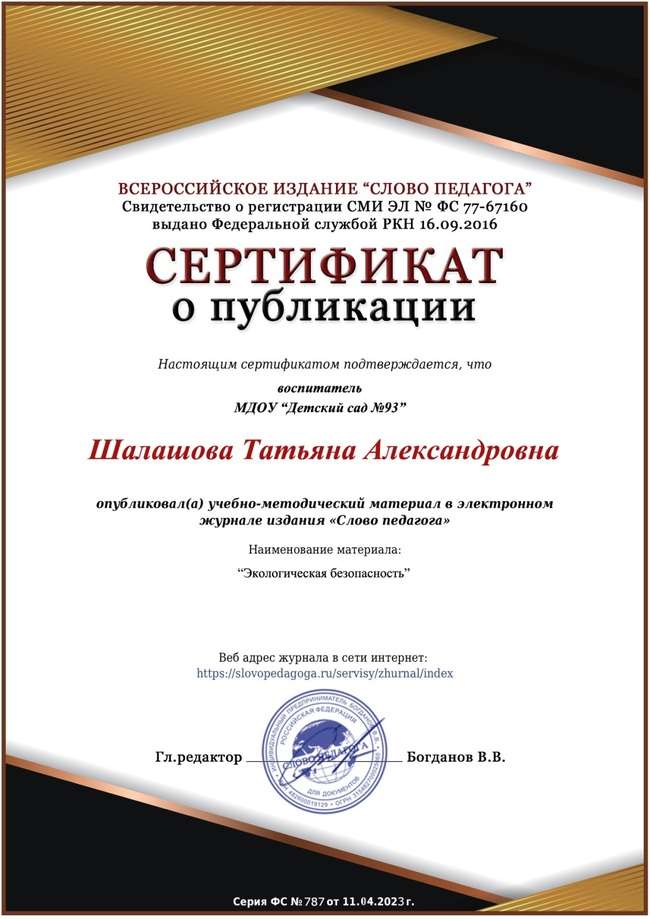 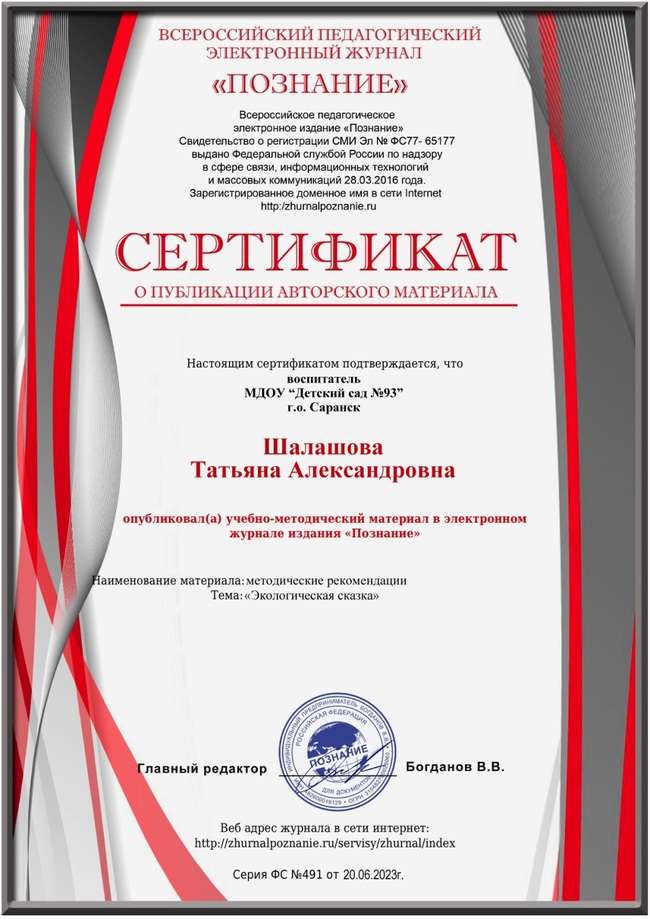 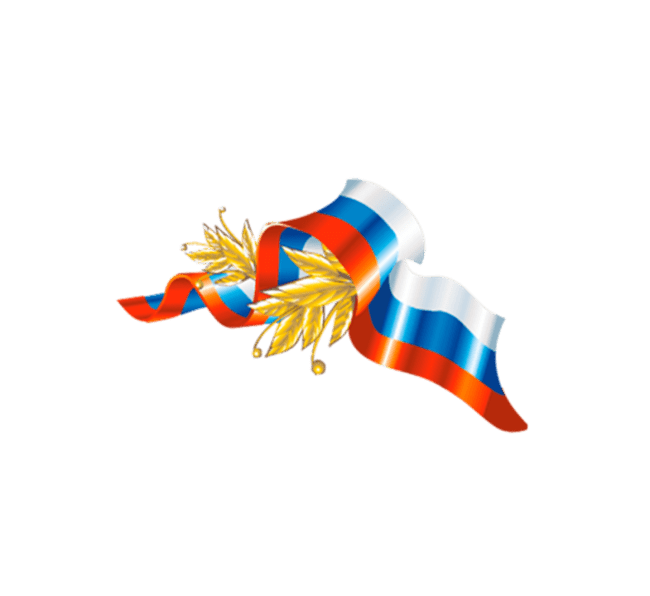 Результаты участия 
воспитанников в конкурсах, выставках, турнирах, соревнованиях, акциях, фестивалях
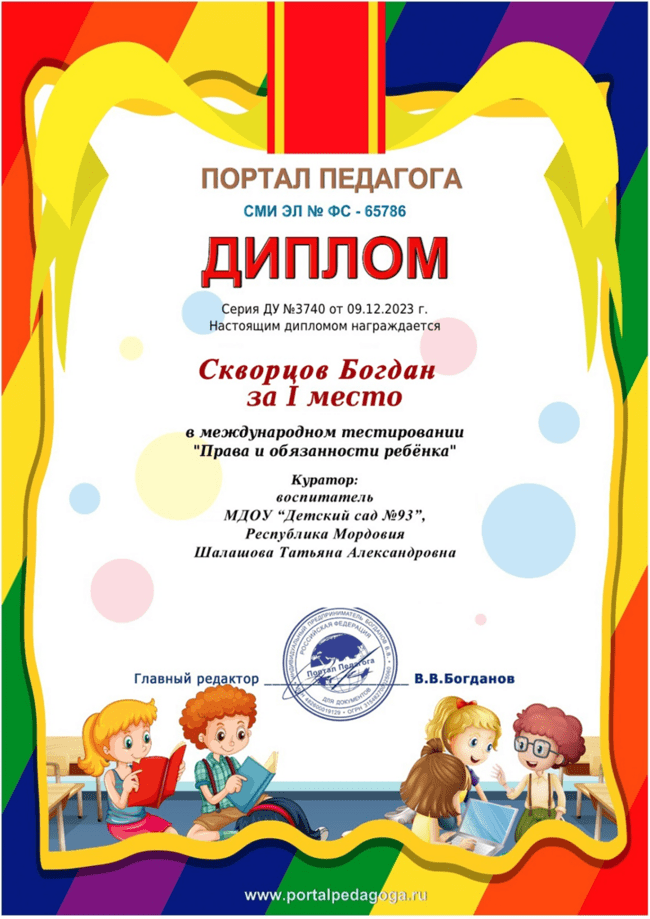 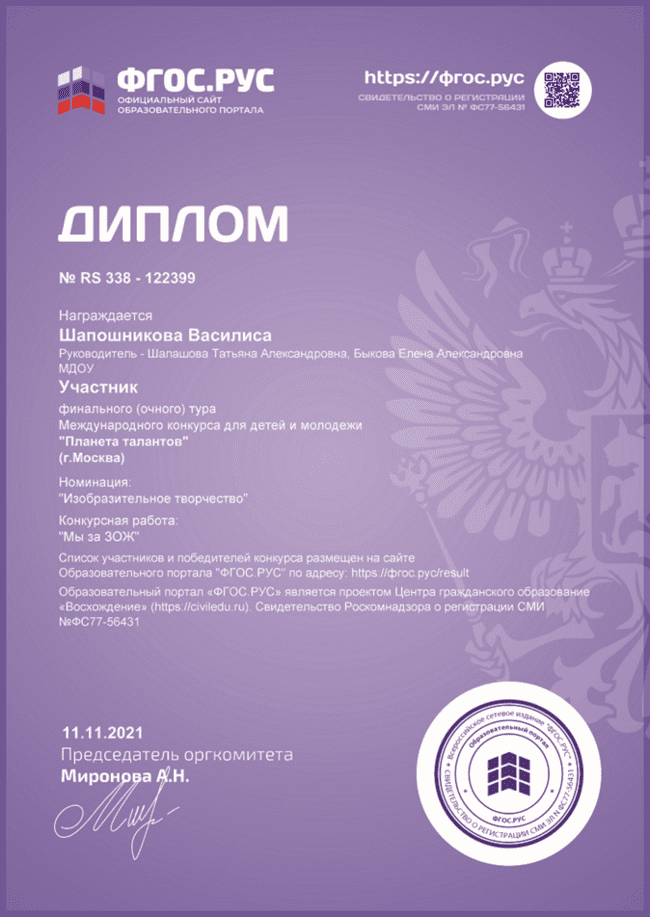 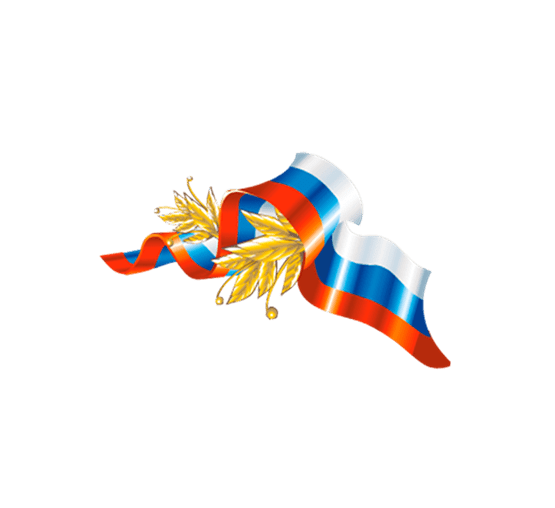 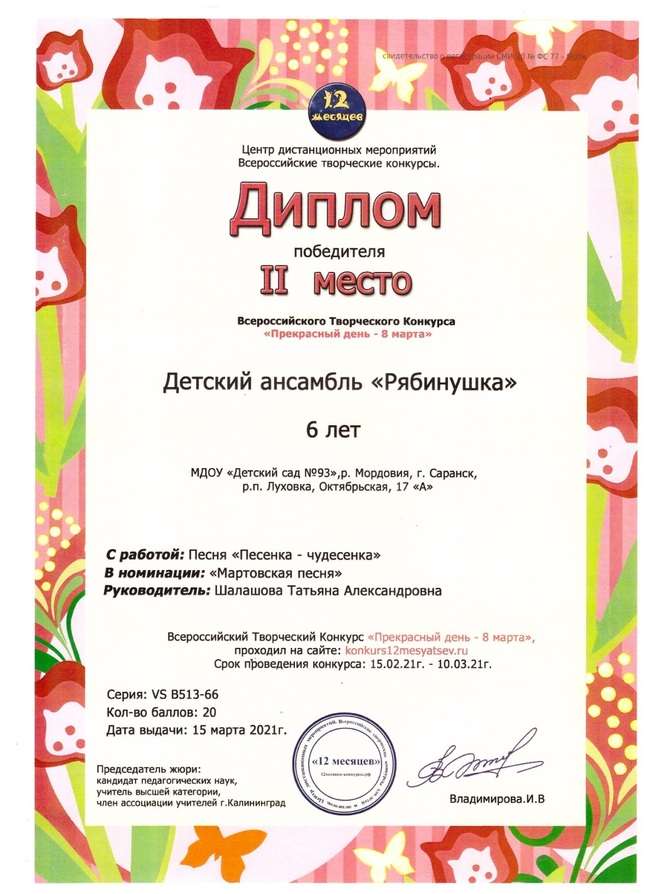 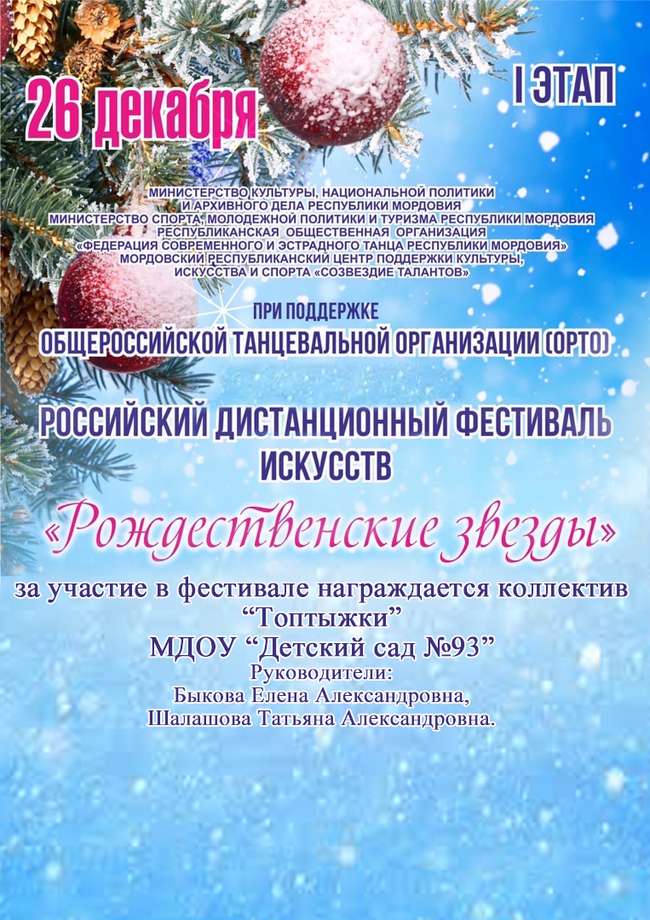 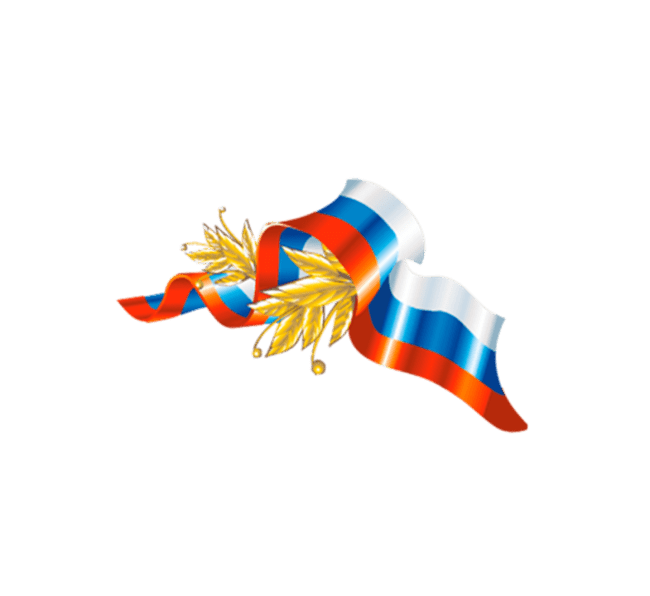 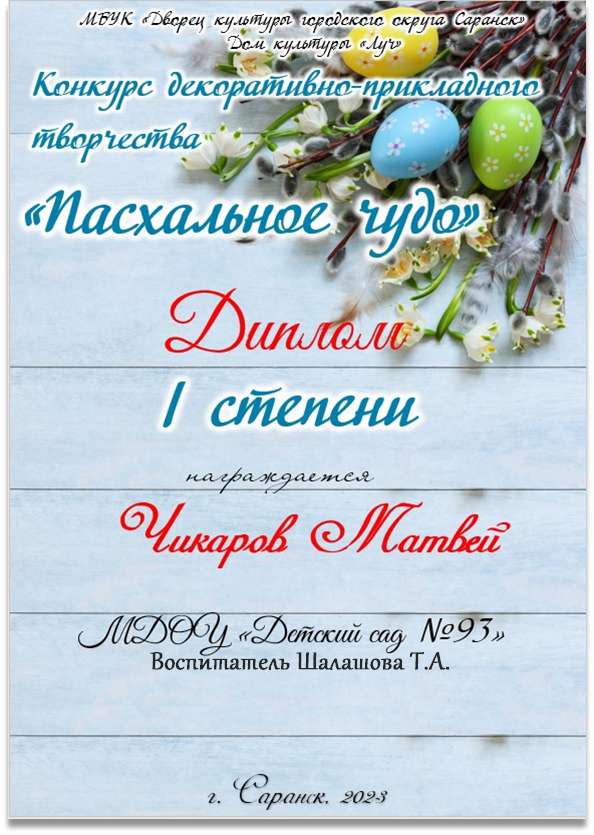 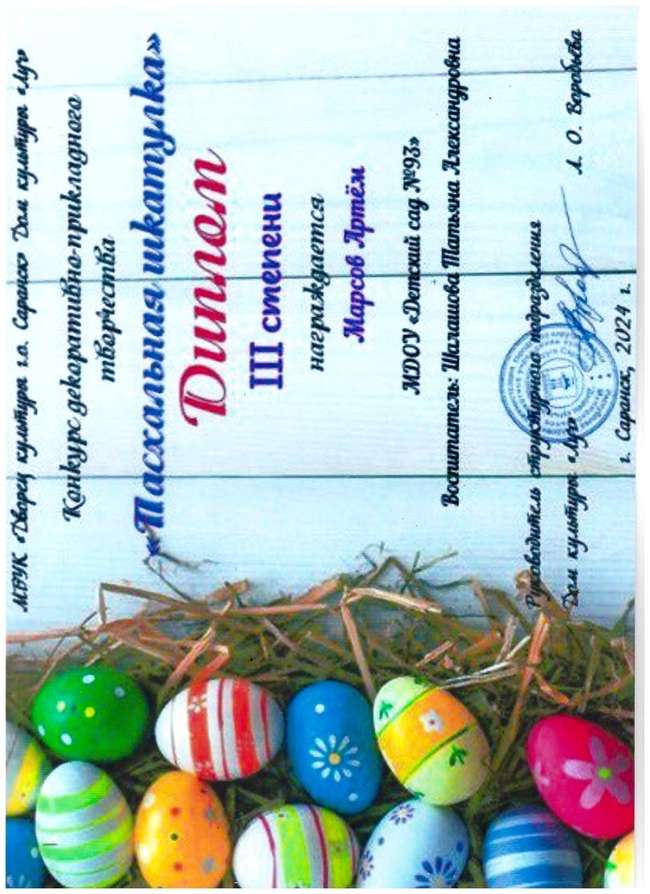 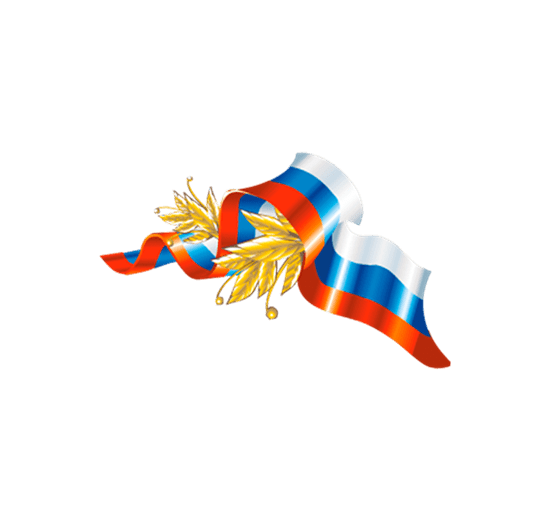 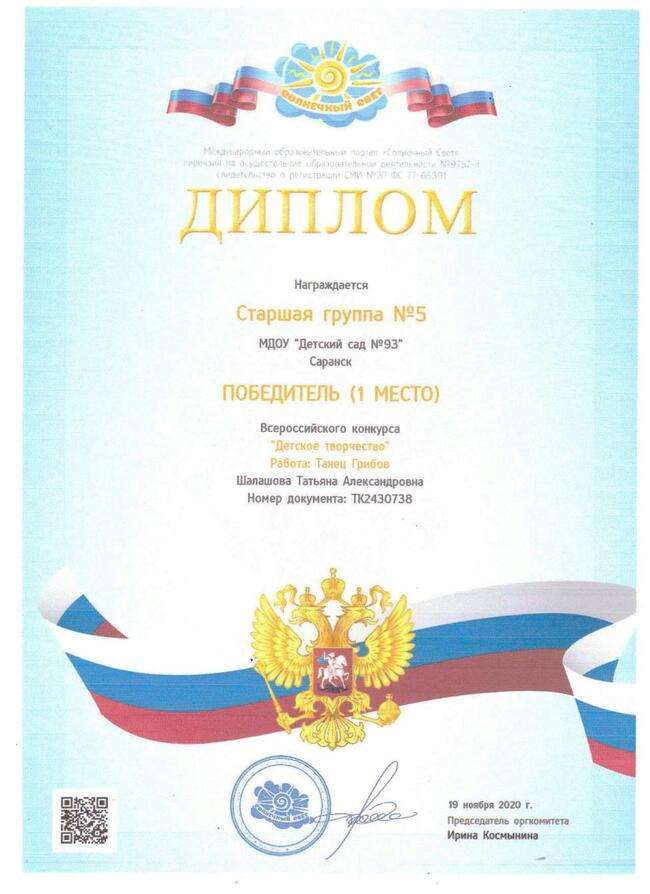 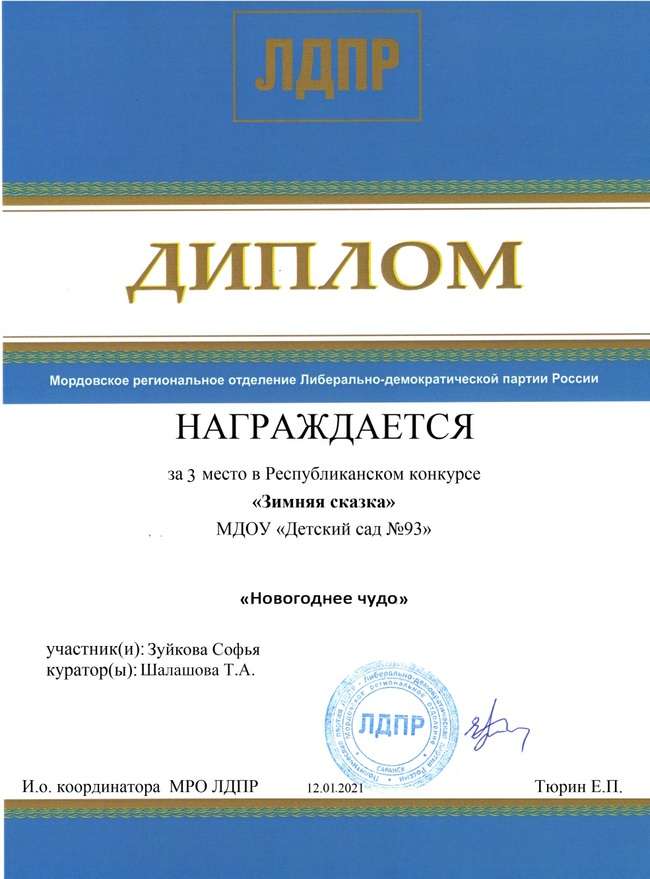 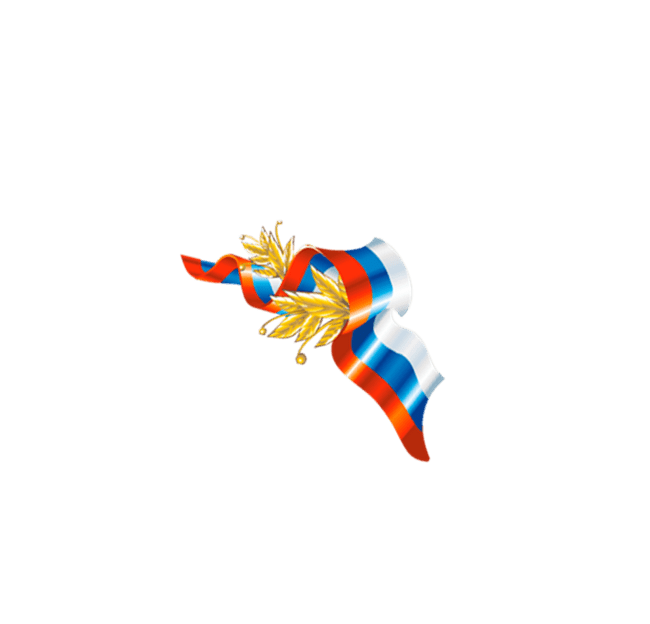 Наличие авторских программ, методических пособий
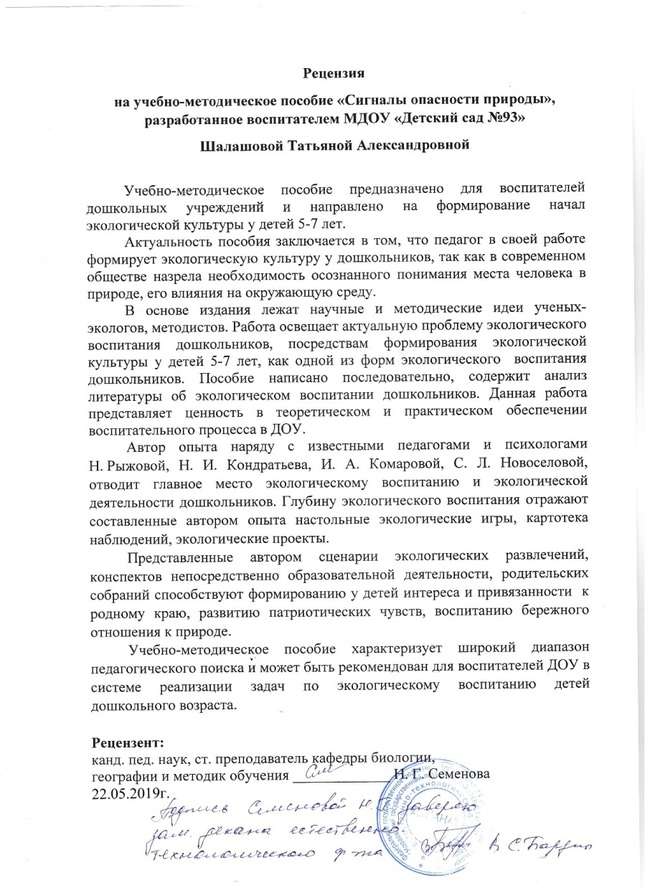 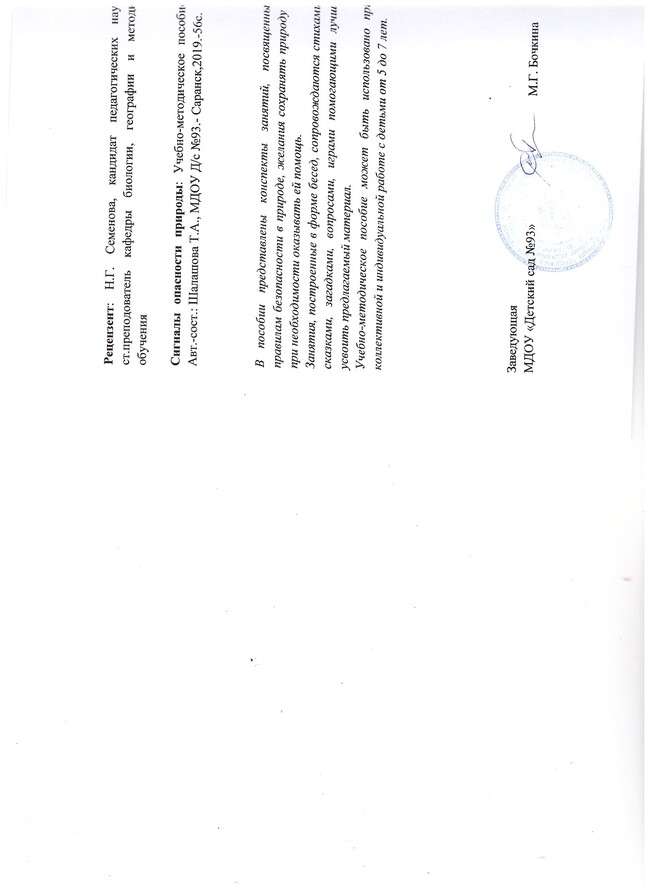 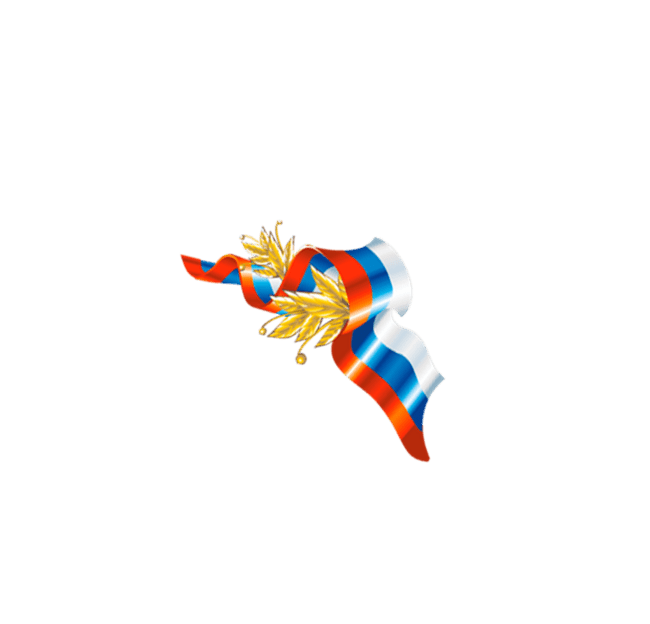 Проведение открытых занятий, мастер-классов, мероприятий
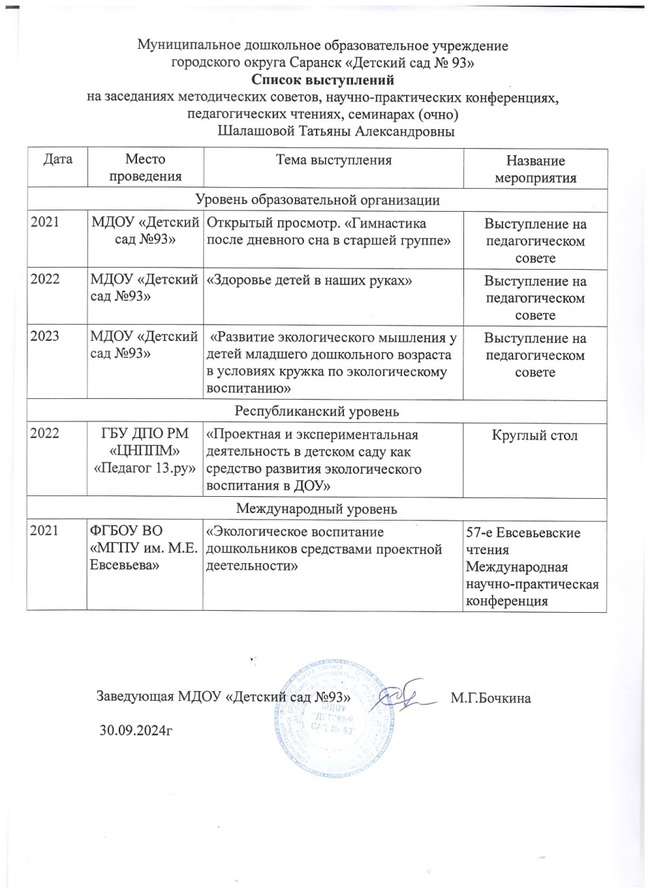 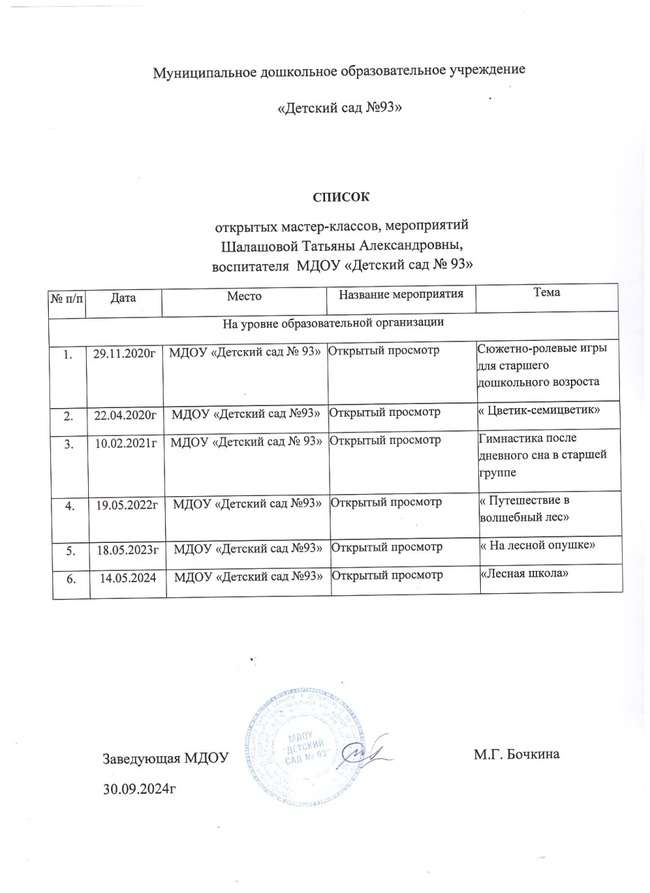 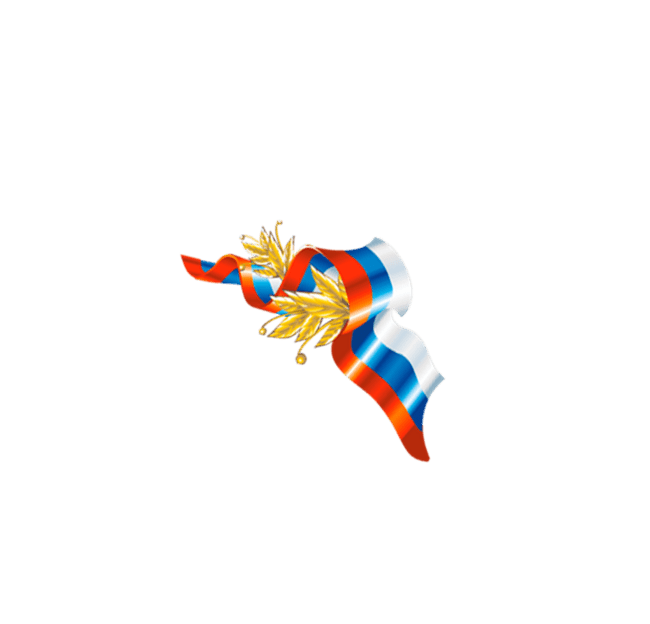 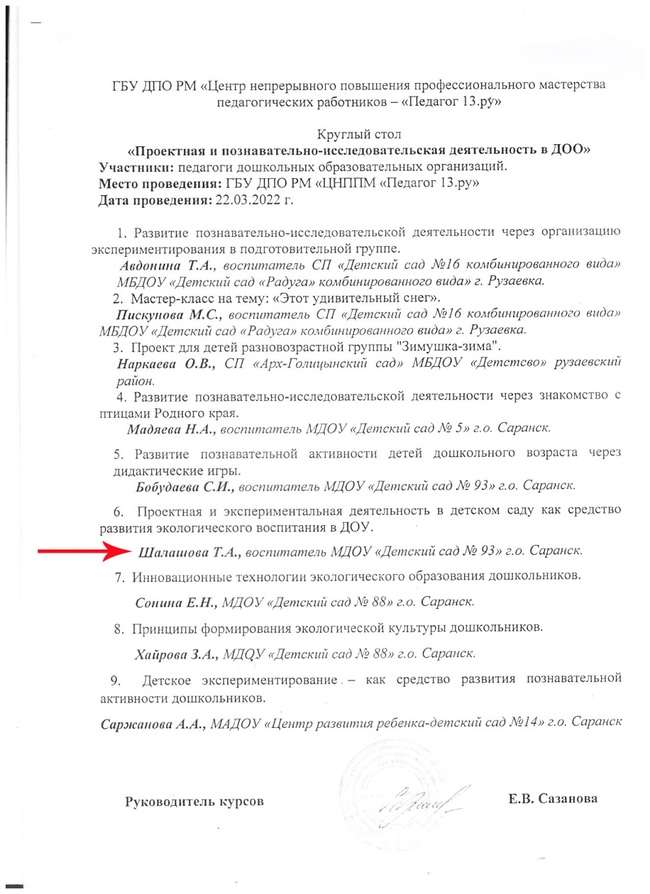 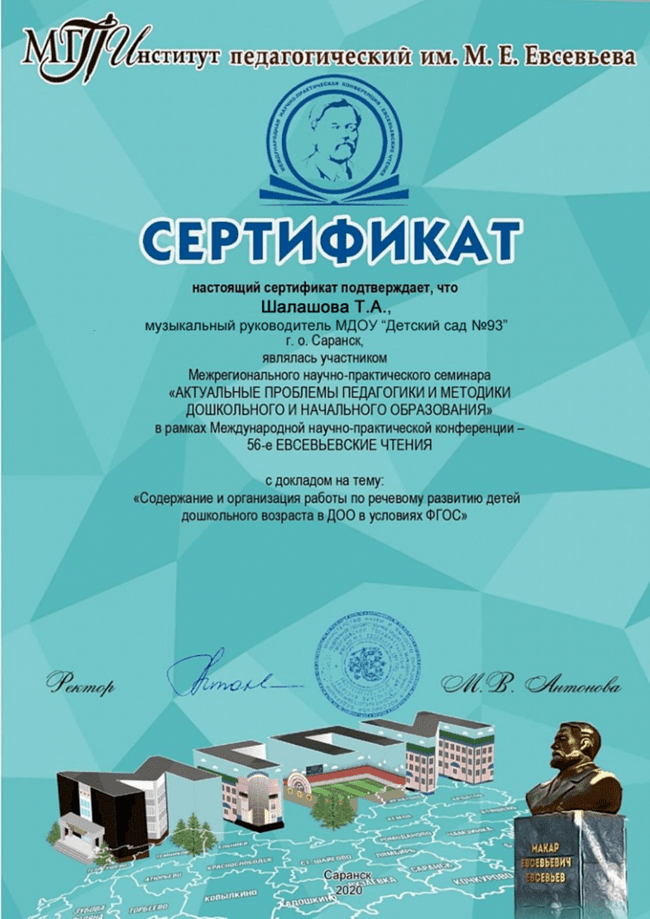 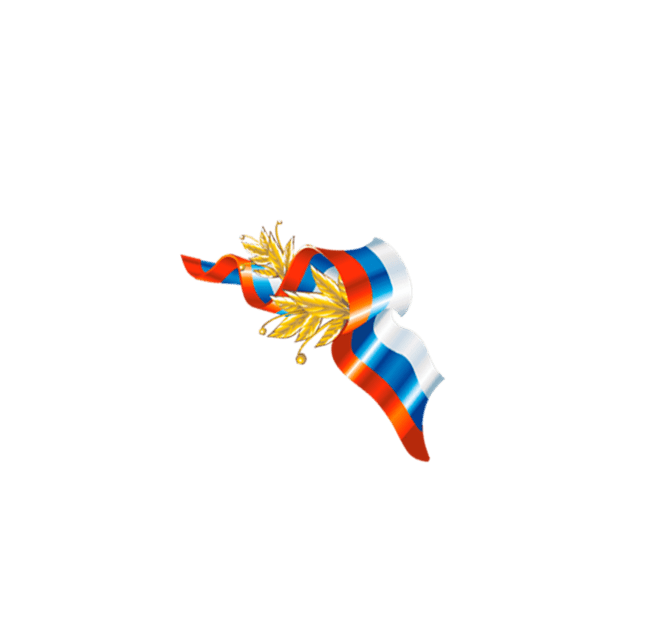 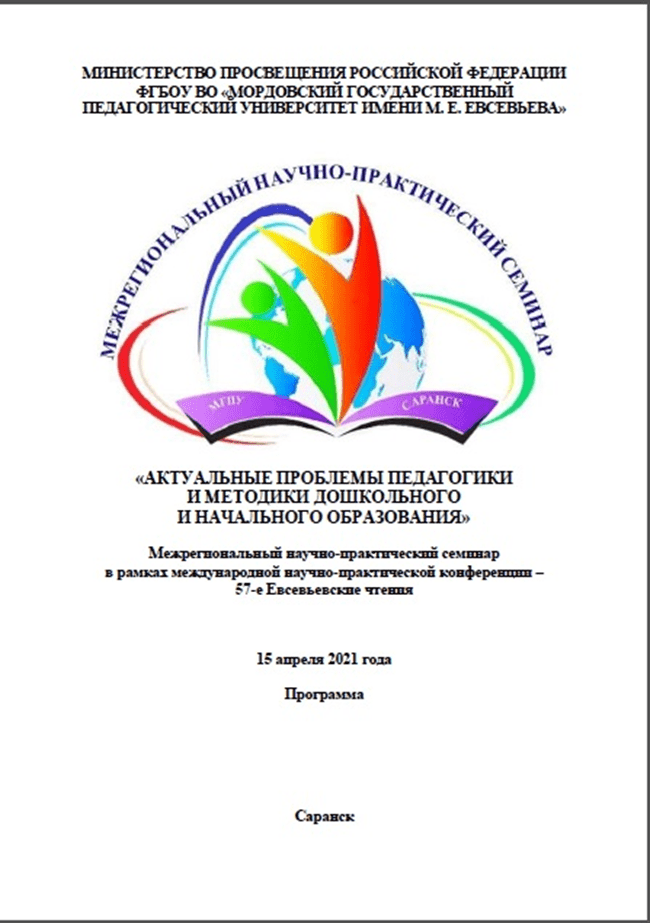 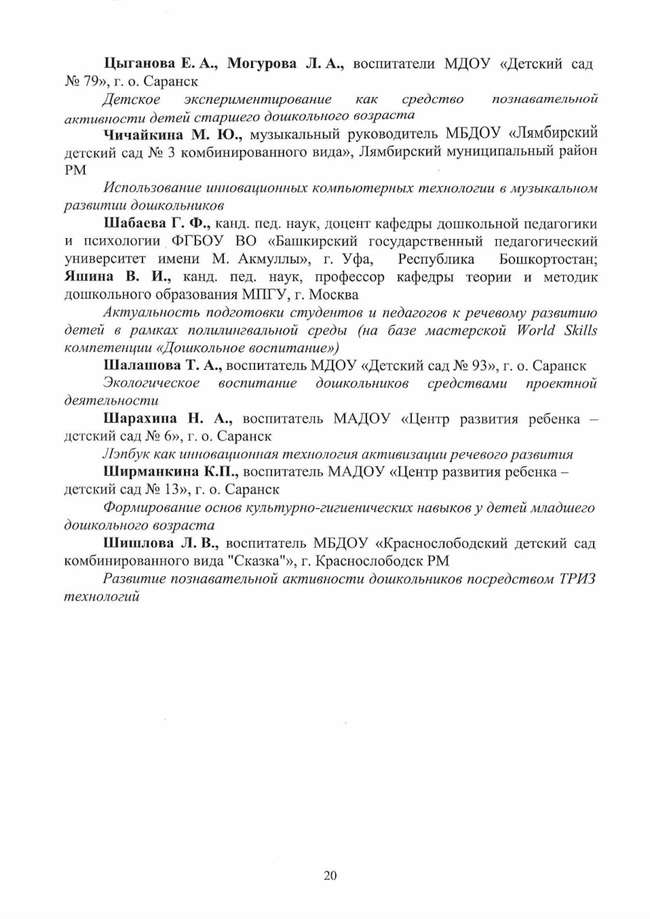 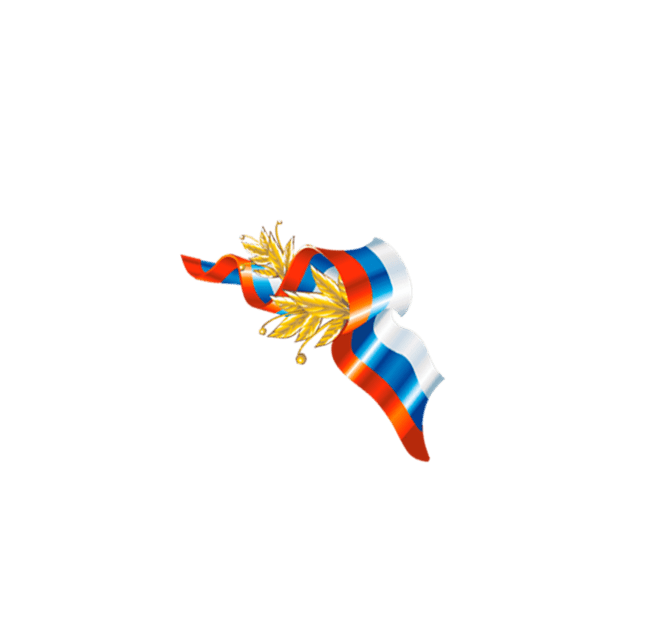 Экспертная деятельность
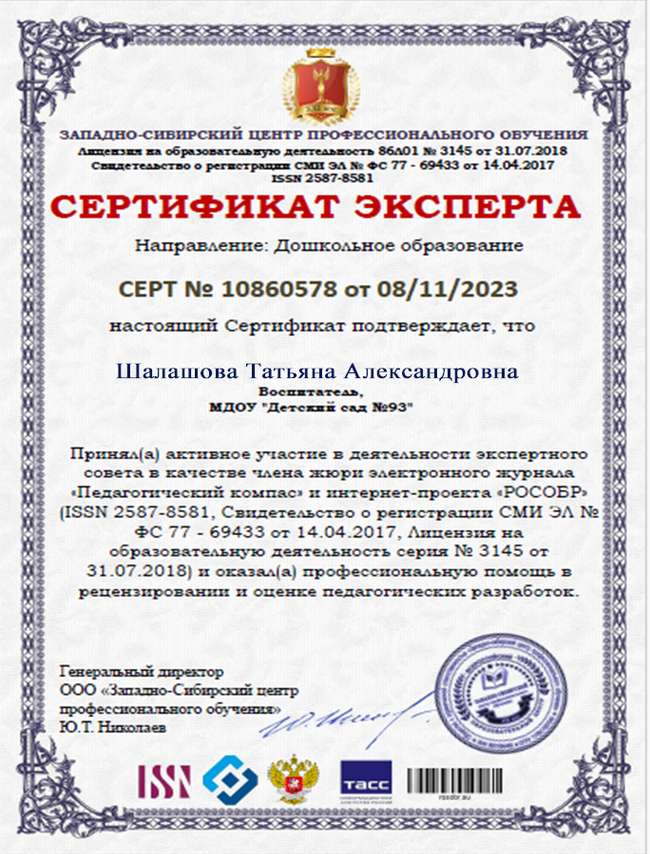 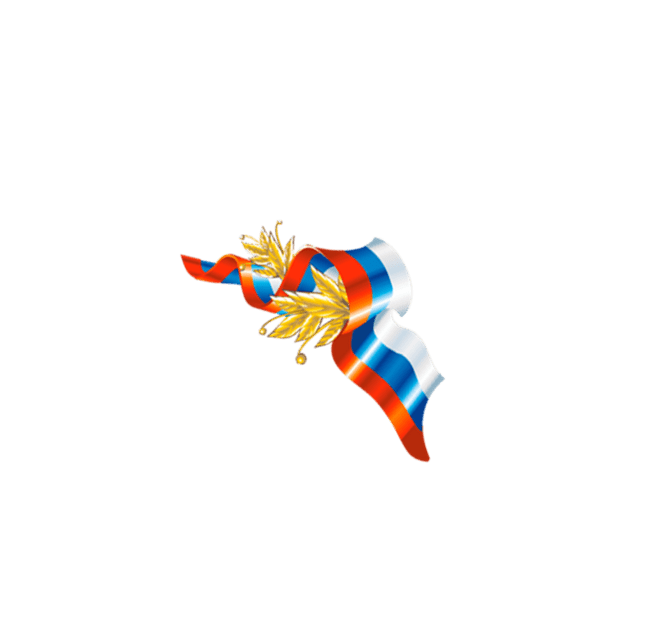 Общественная педагогическая активность педагога : участие в комиссиях, педагогических сообществах , жюри конкурса
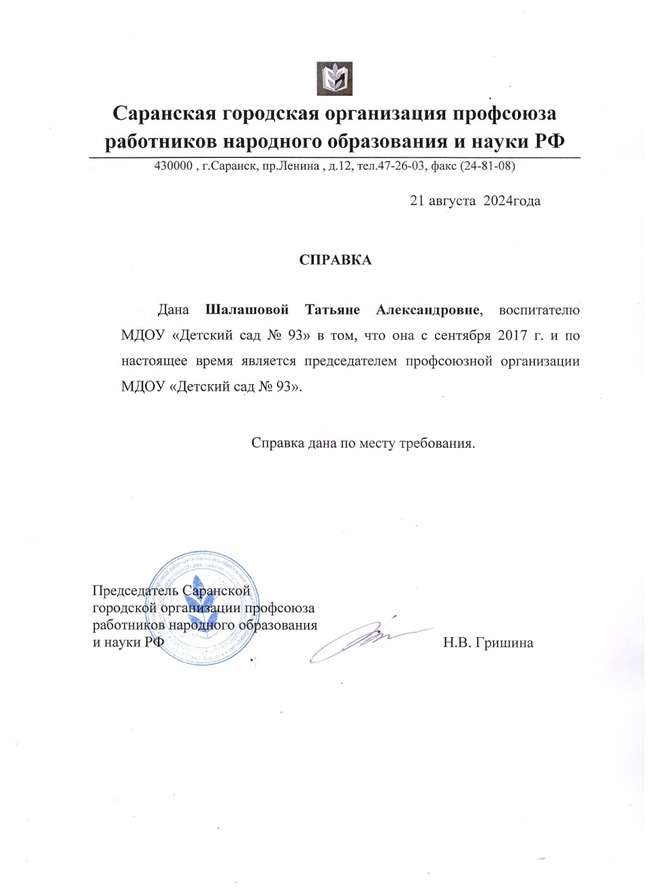 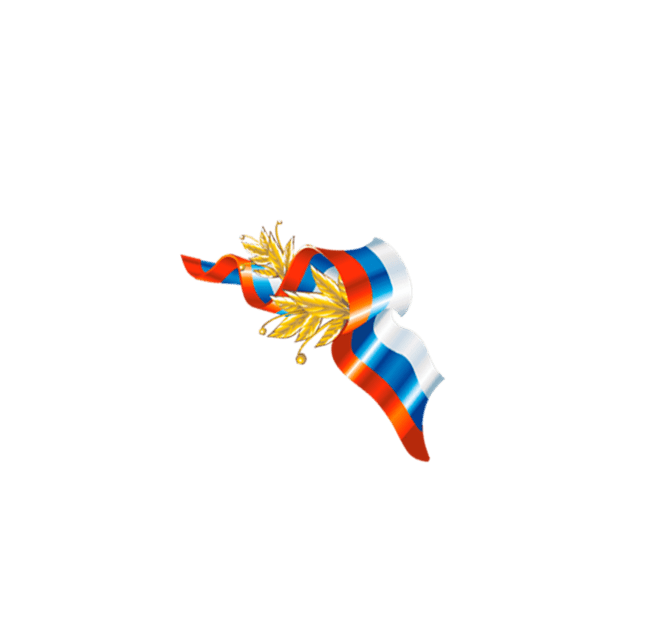 Позитивные результаты работы с воспитанниками
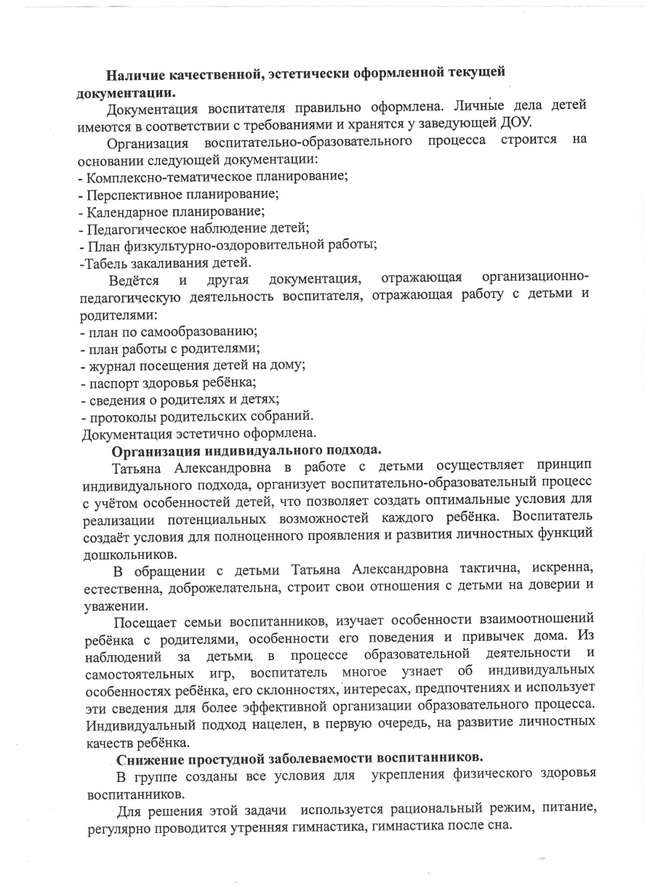 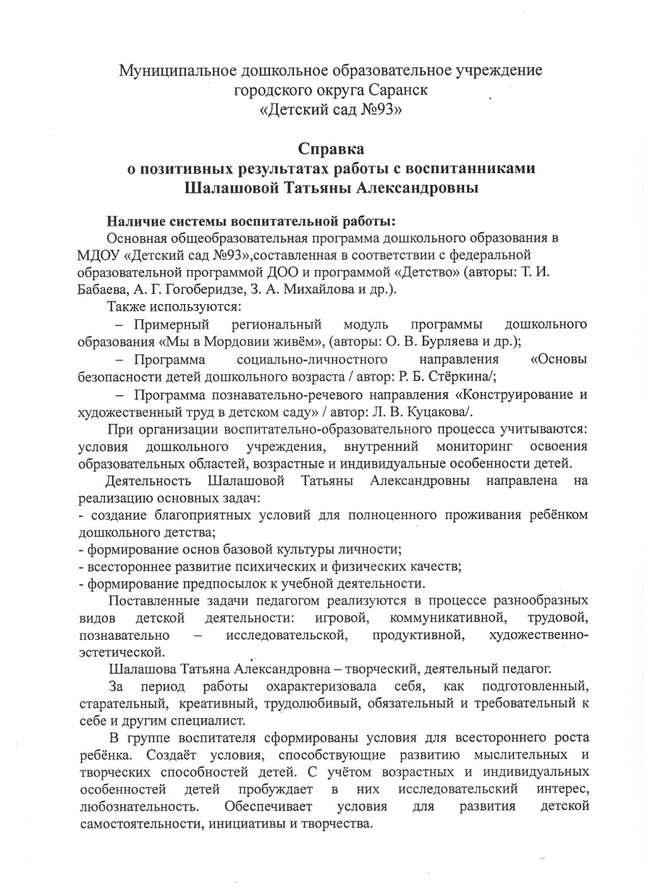 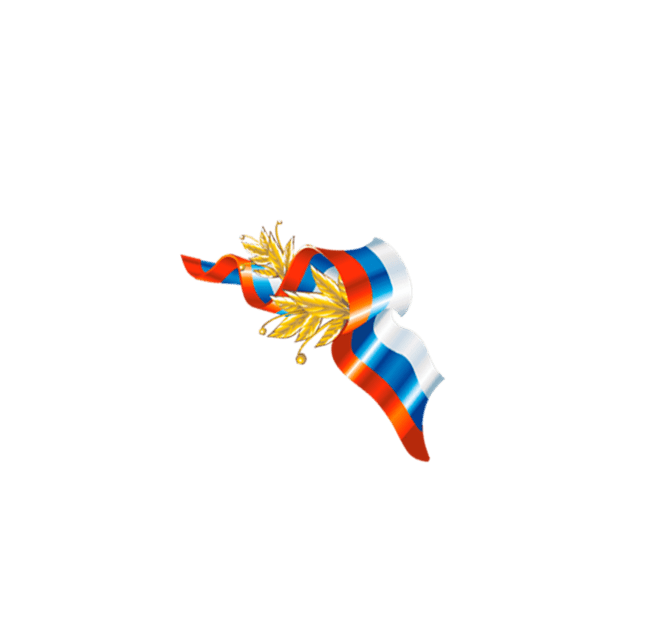 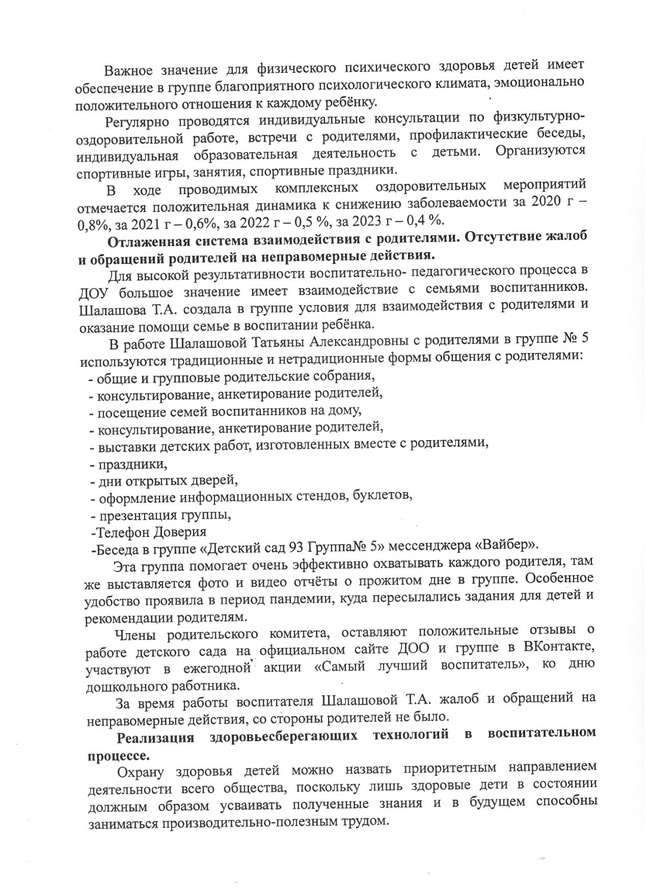 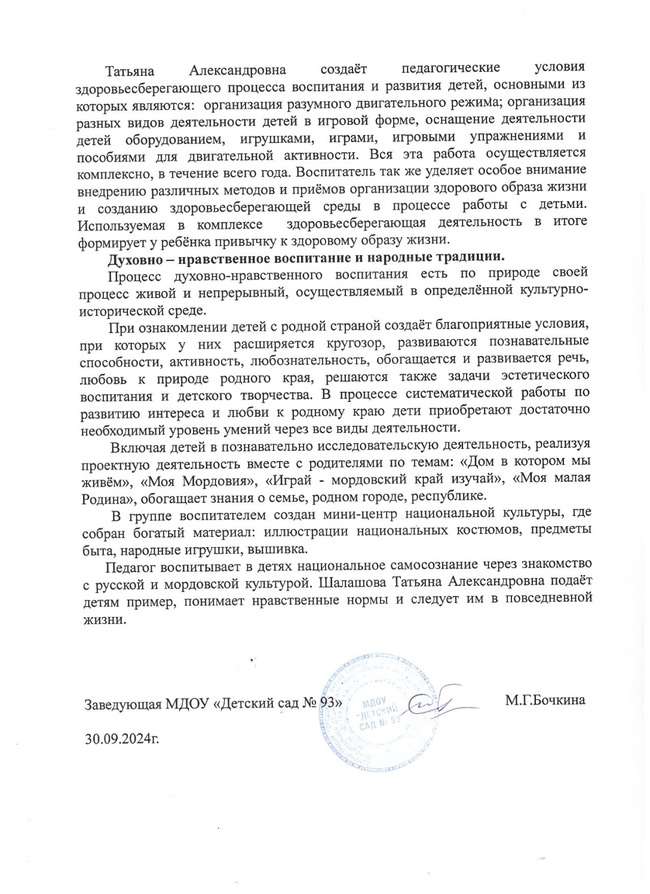 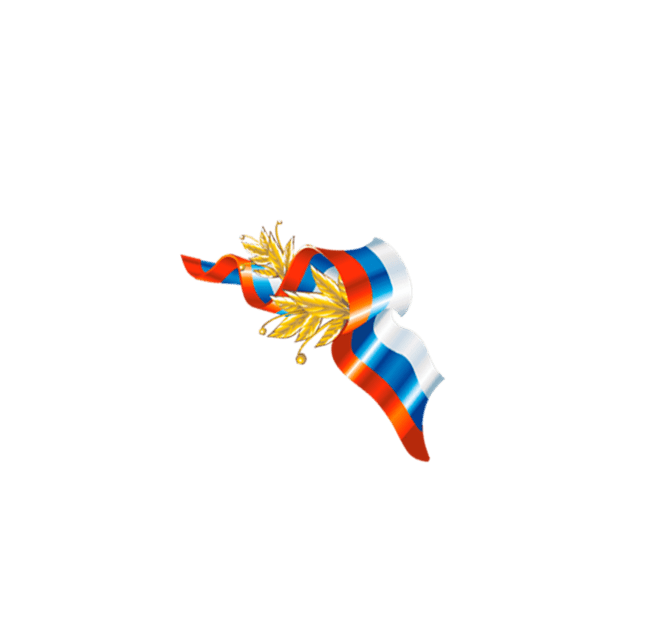 Качество взаимодействия с родителями
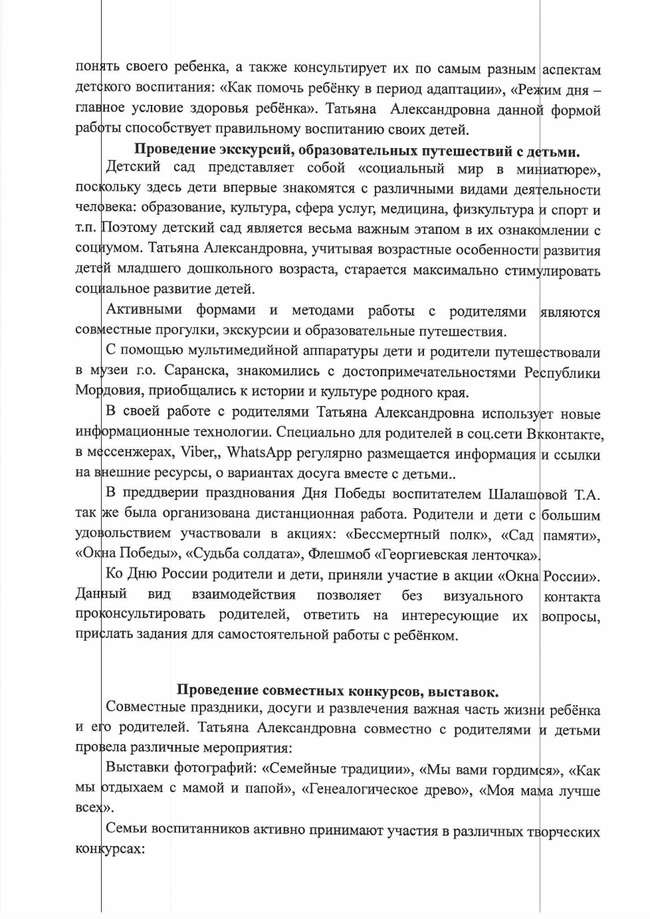 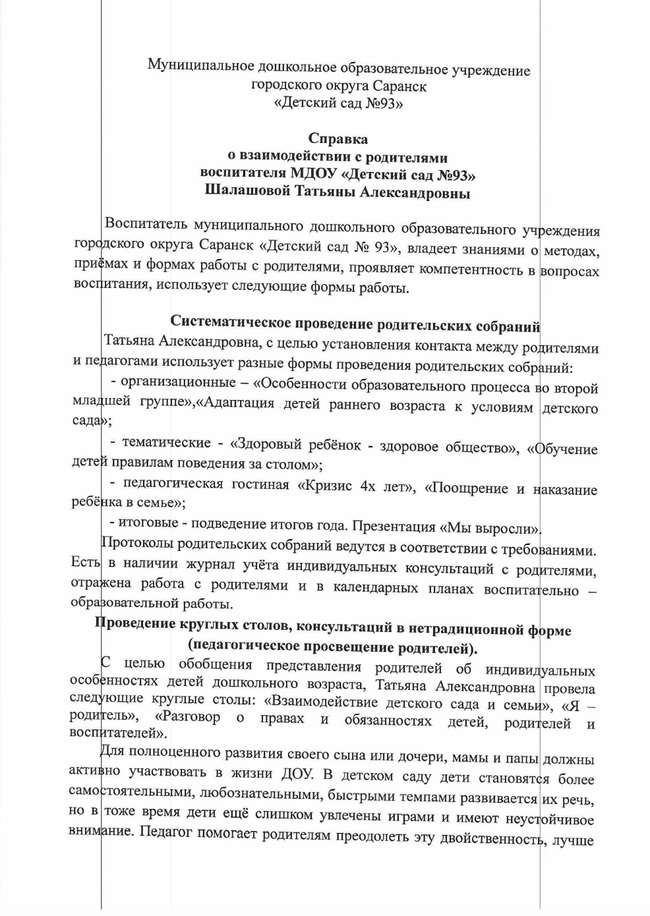 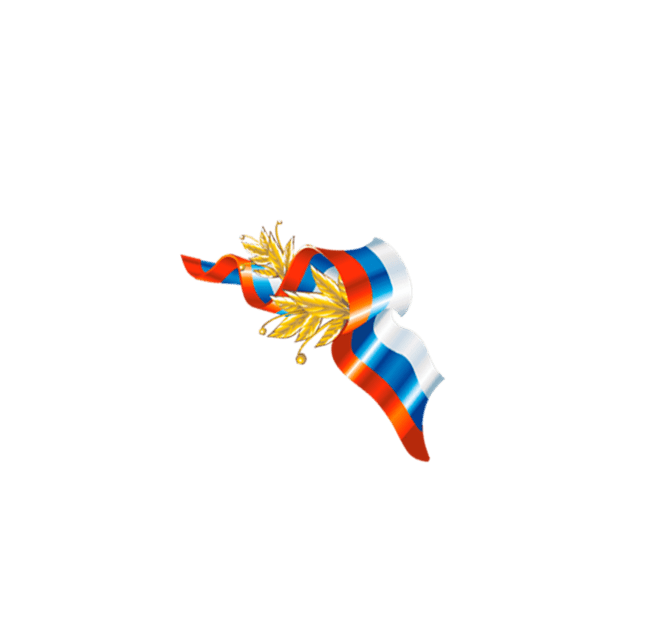 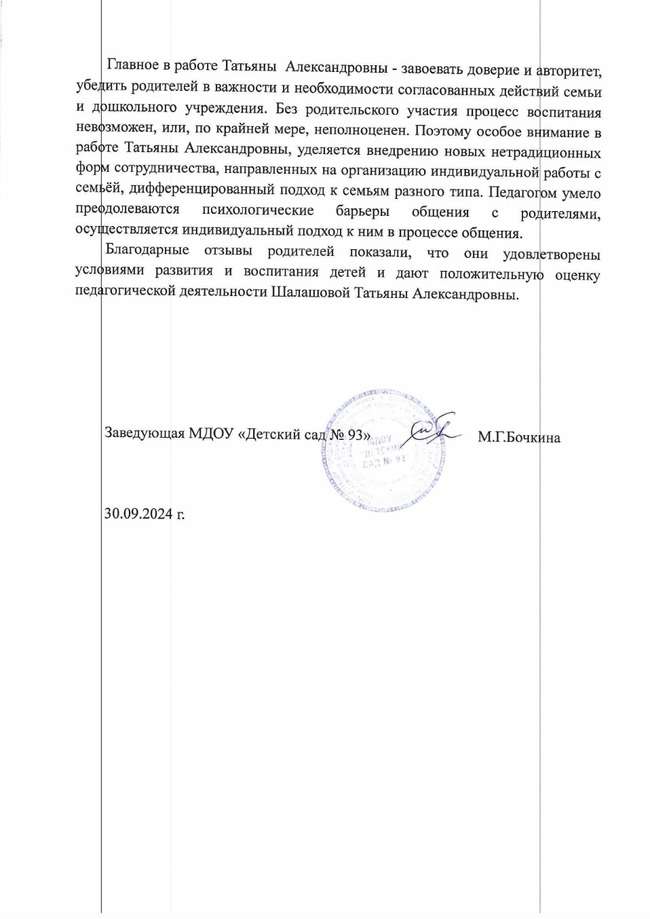 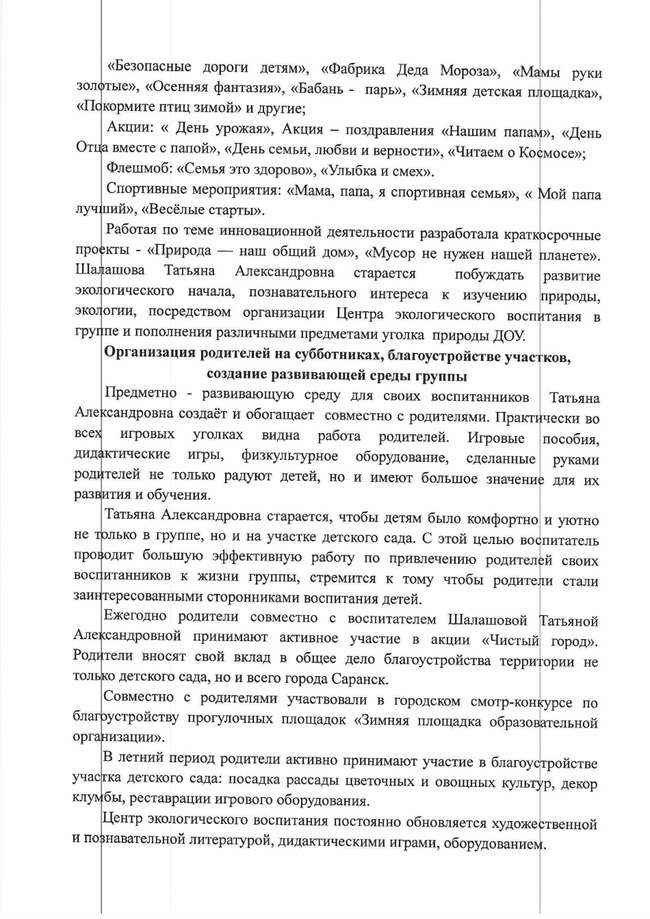 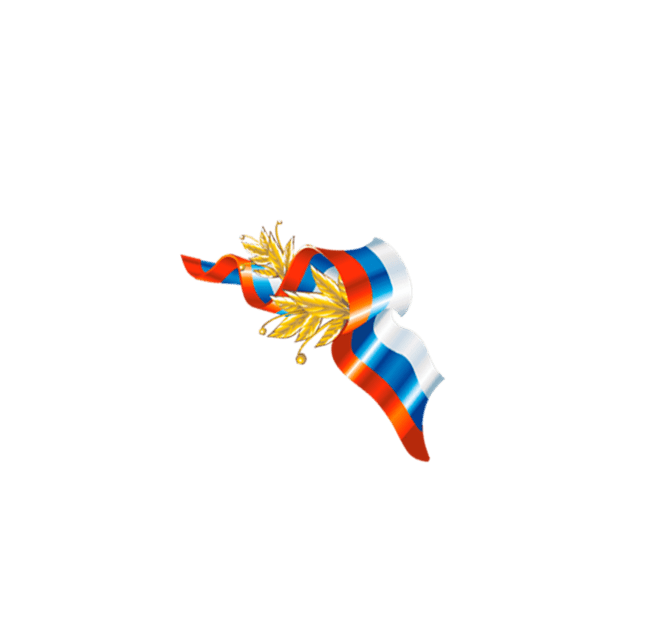 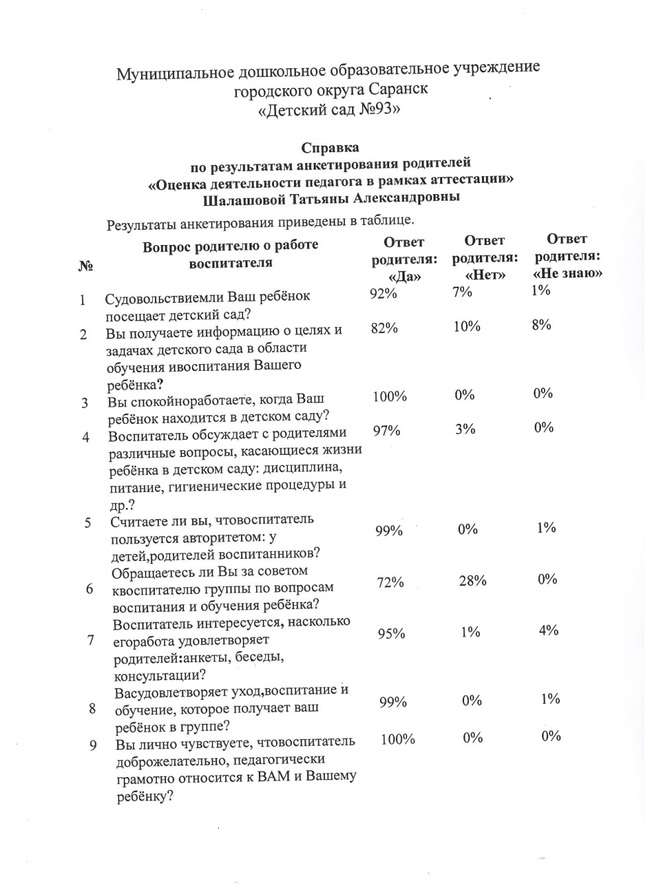 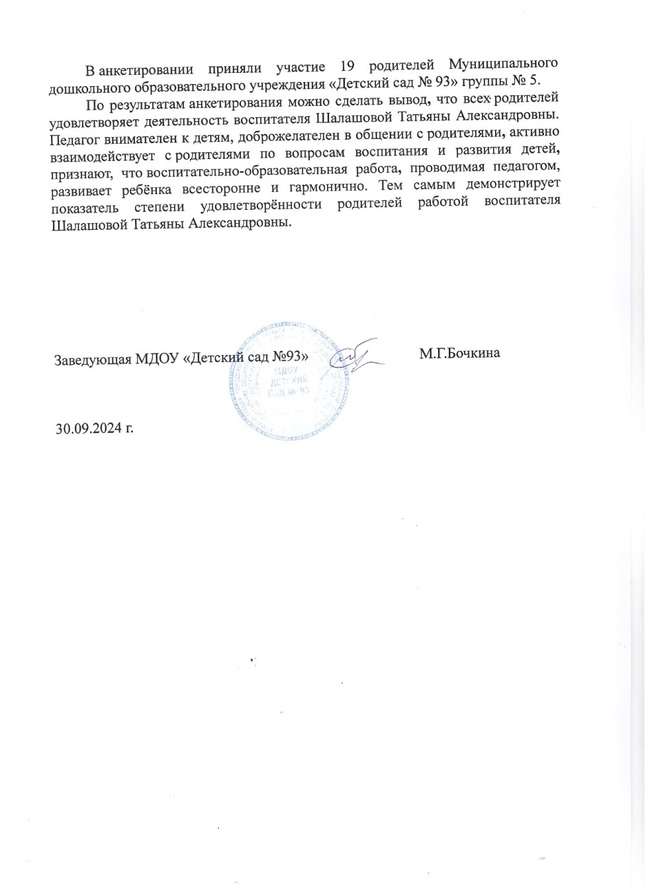 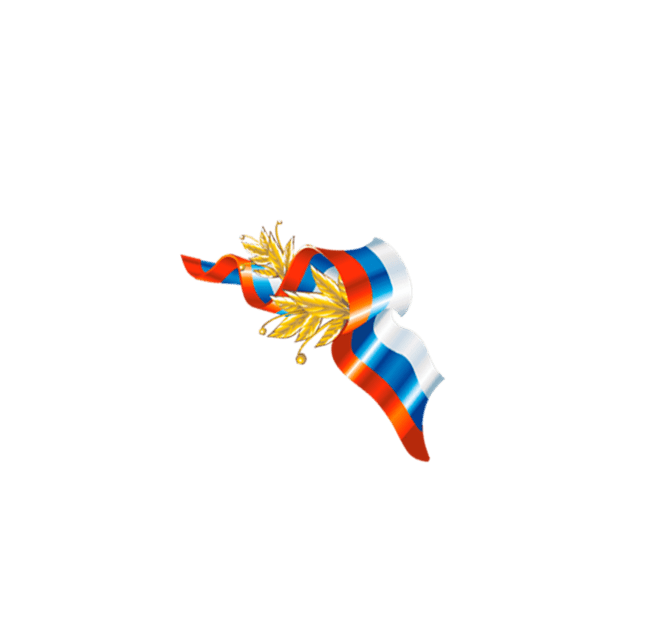 Работа с детьми из социально-неблагополучных семей
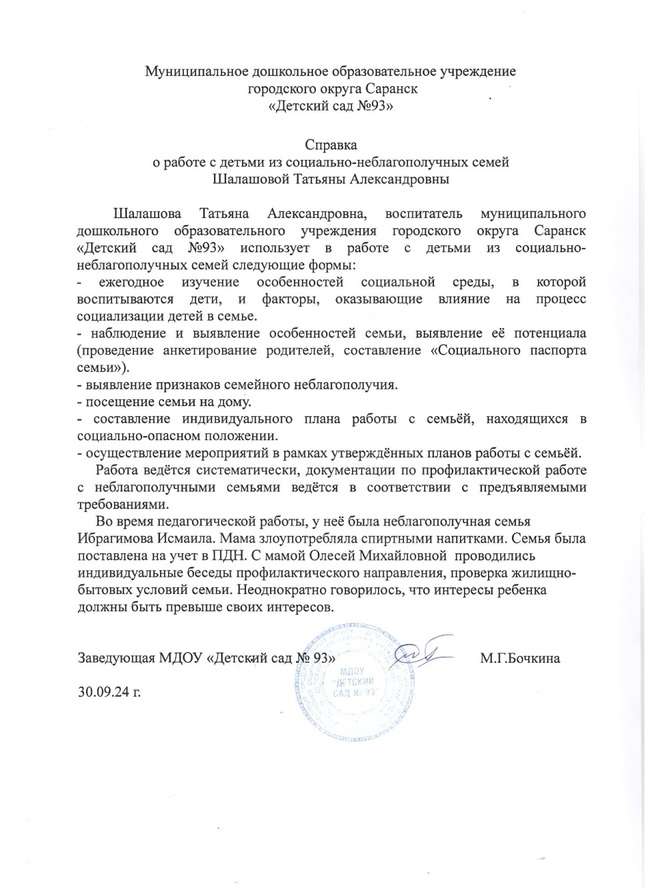 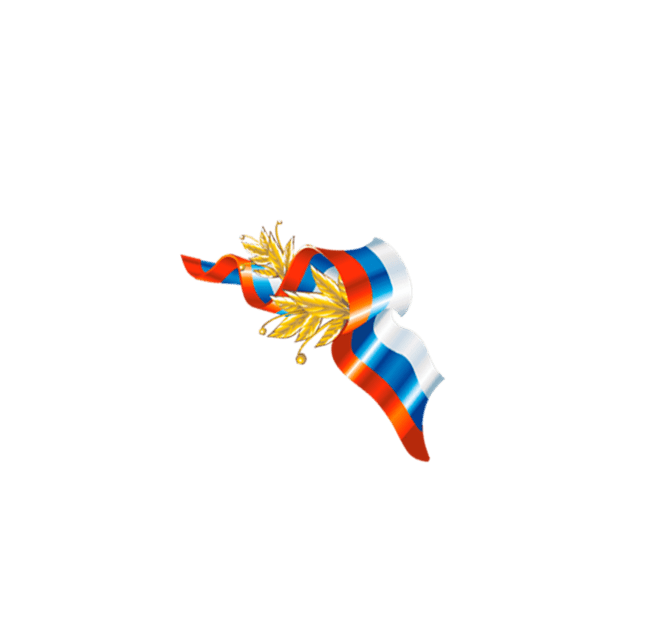 Участие педагога в профессиональных конкурсах
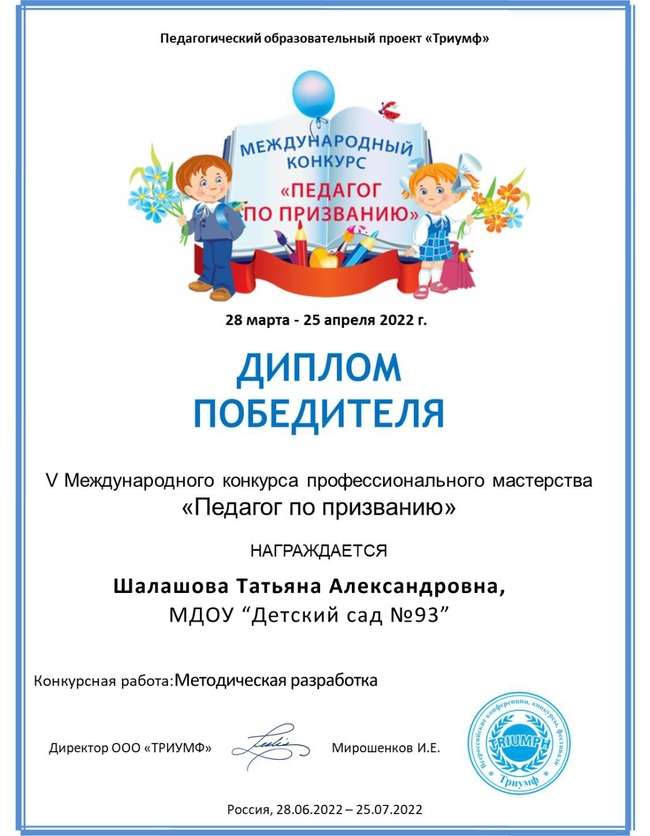 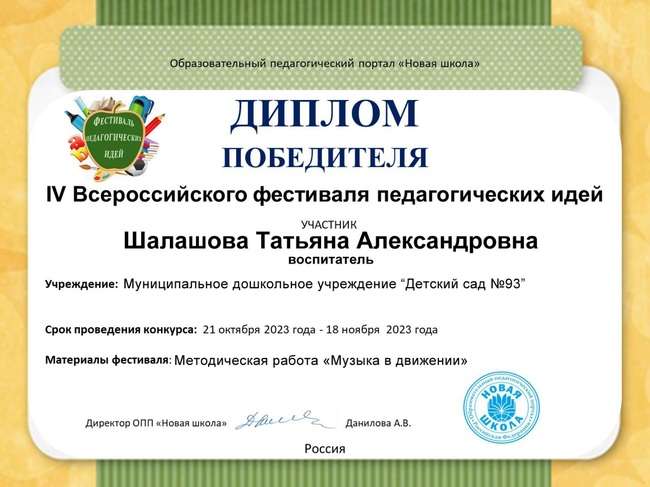 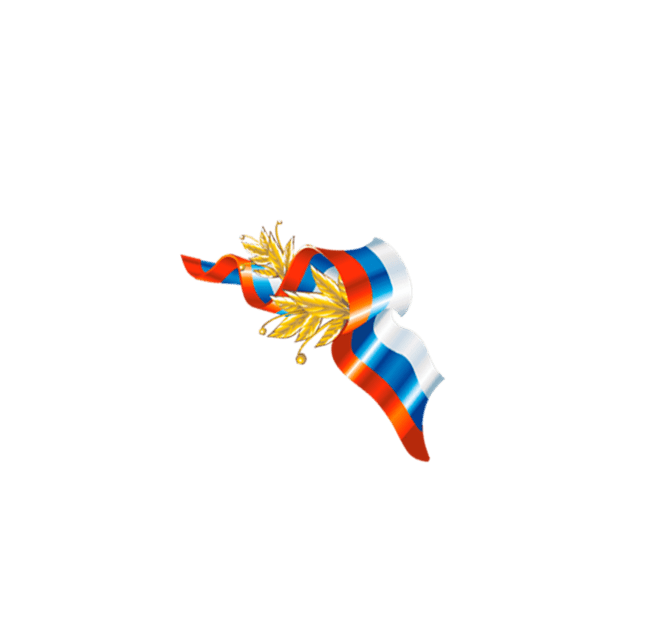 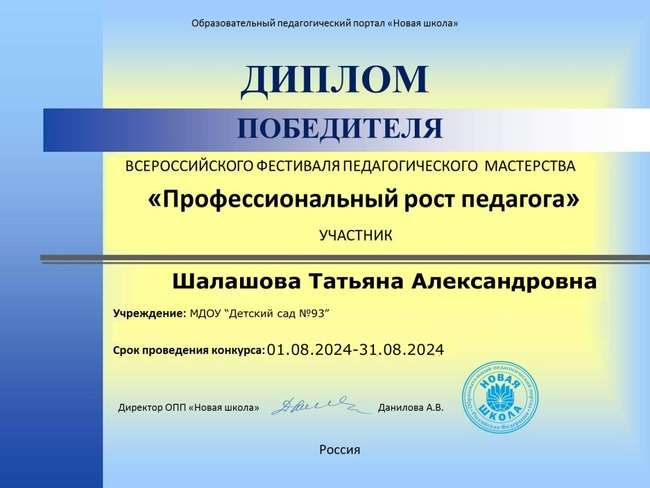 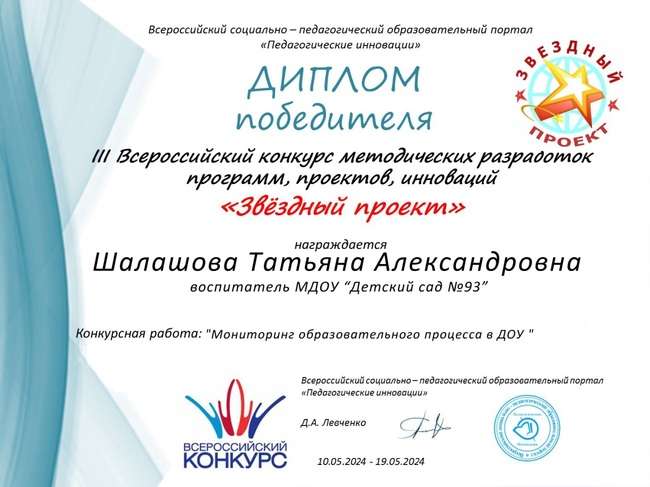 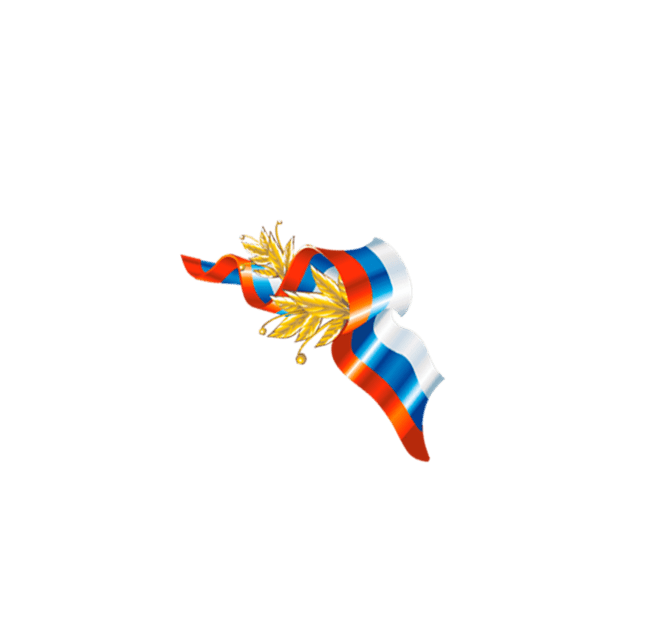 Награды и поощрения
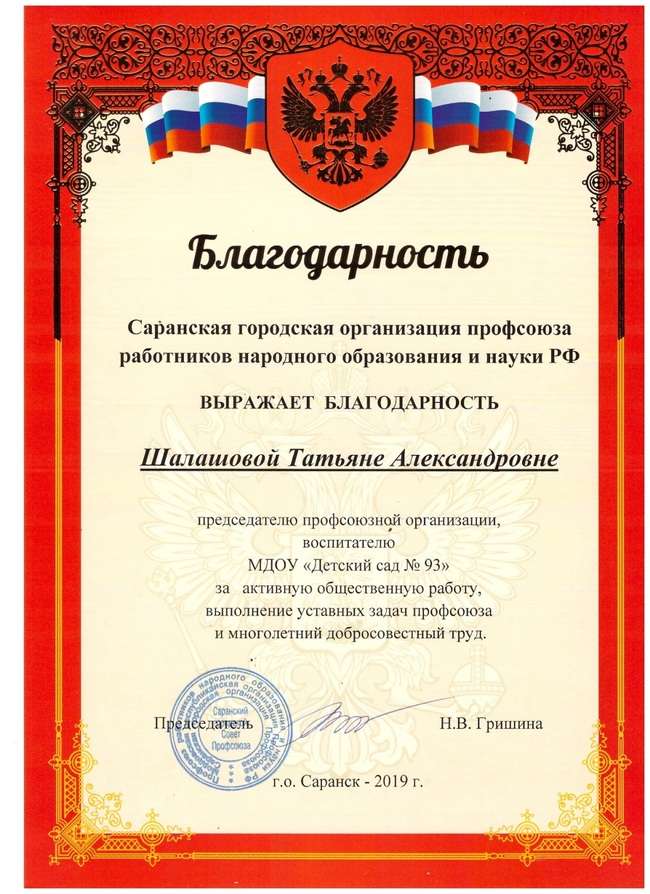 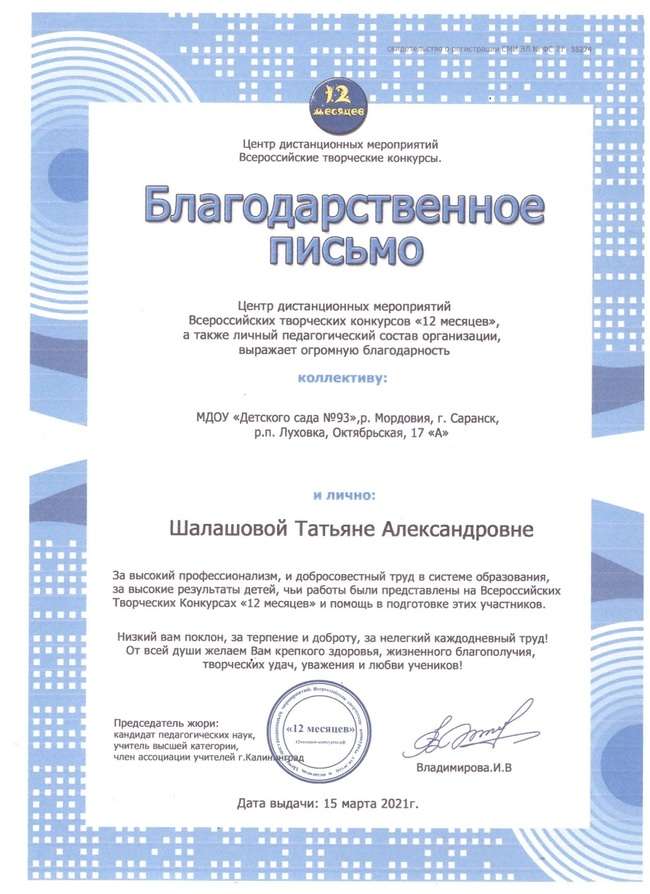 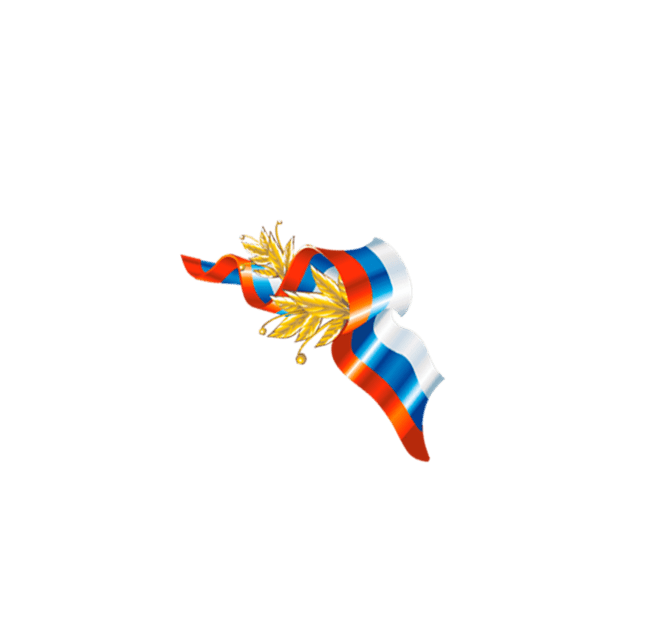 Награды и поощрения
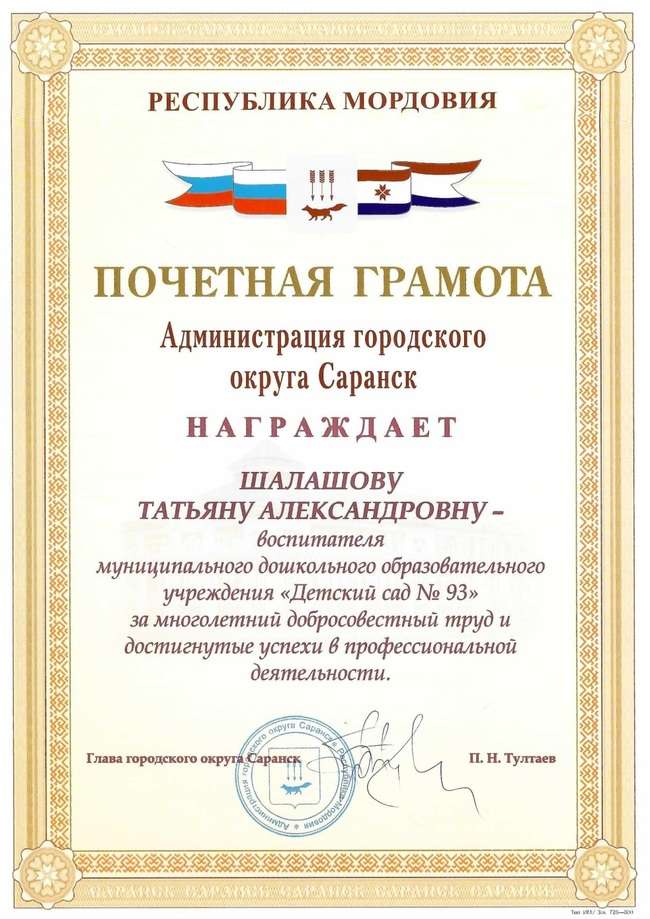 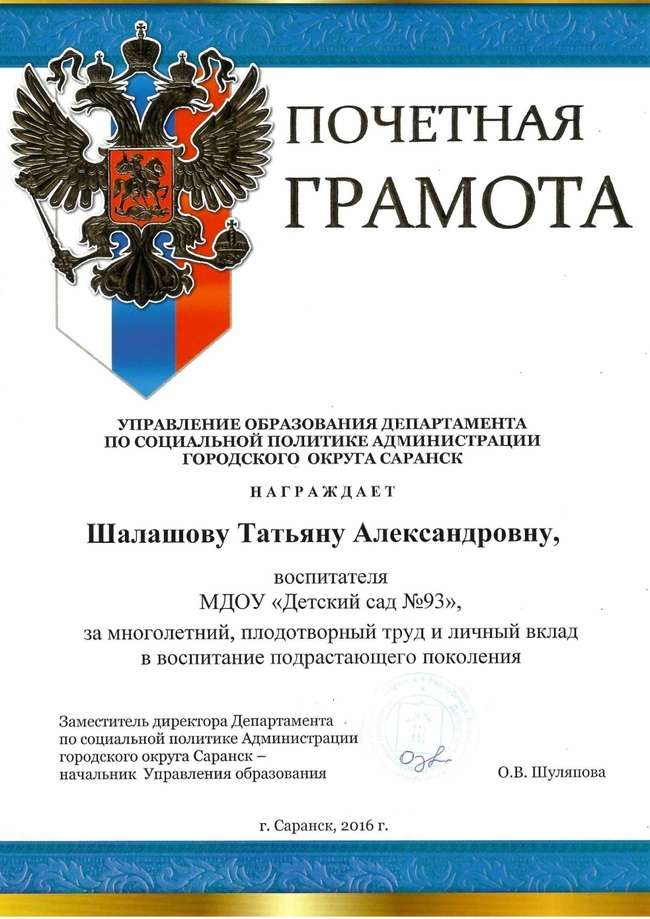